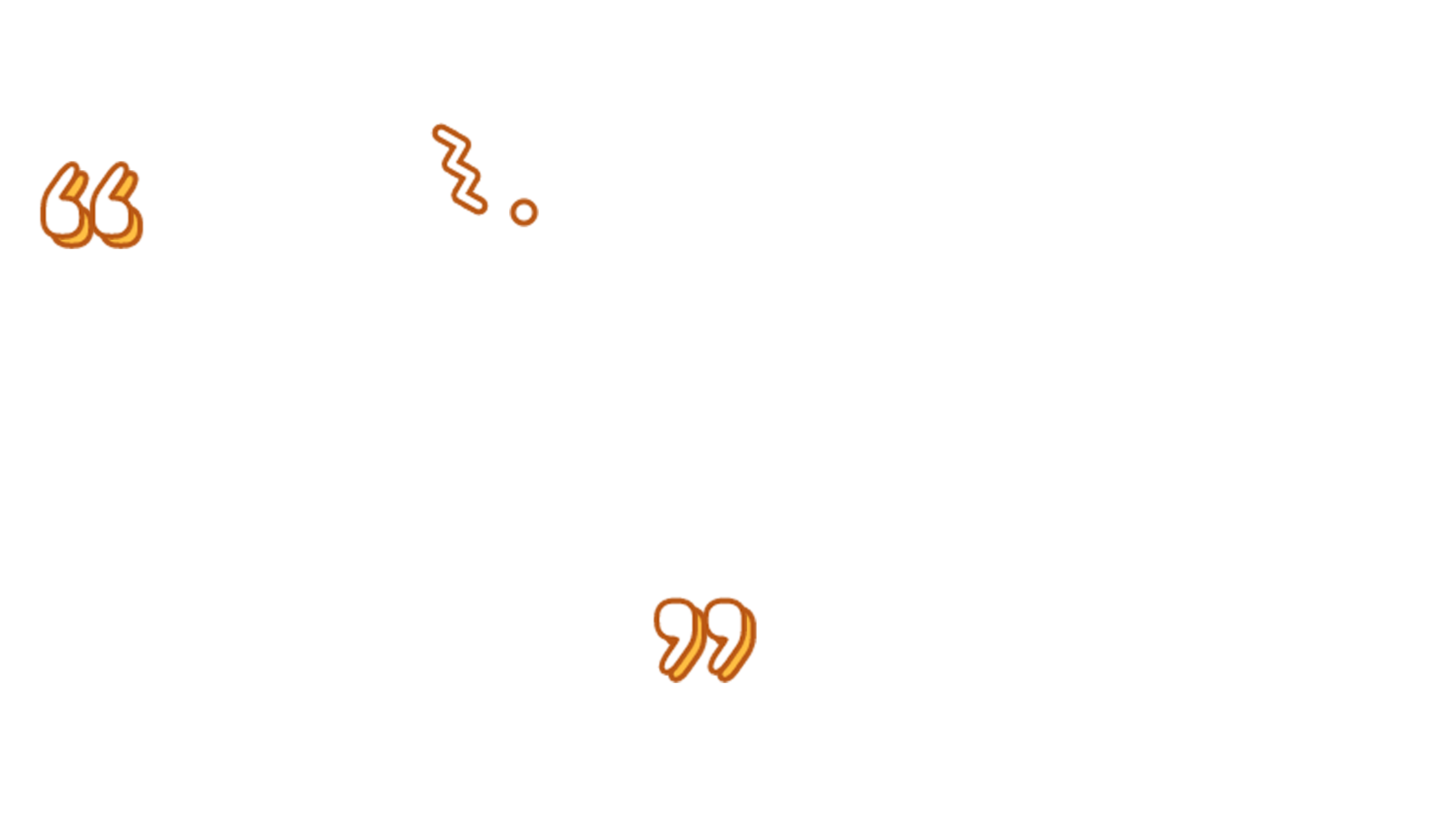 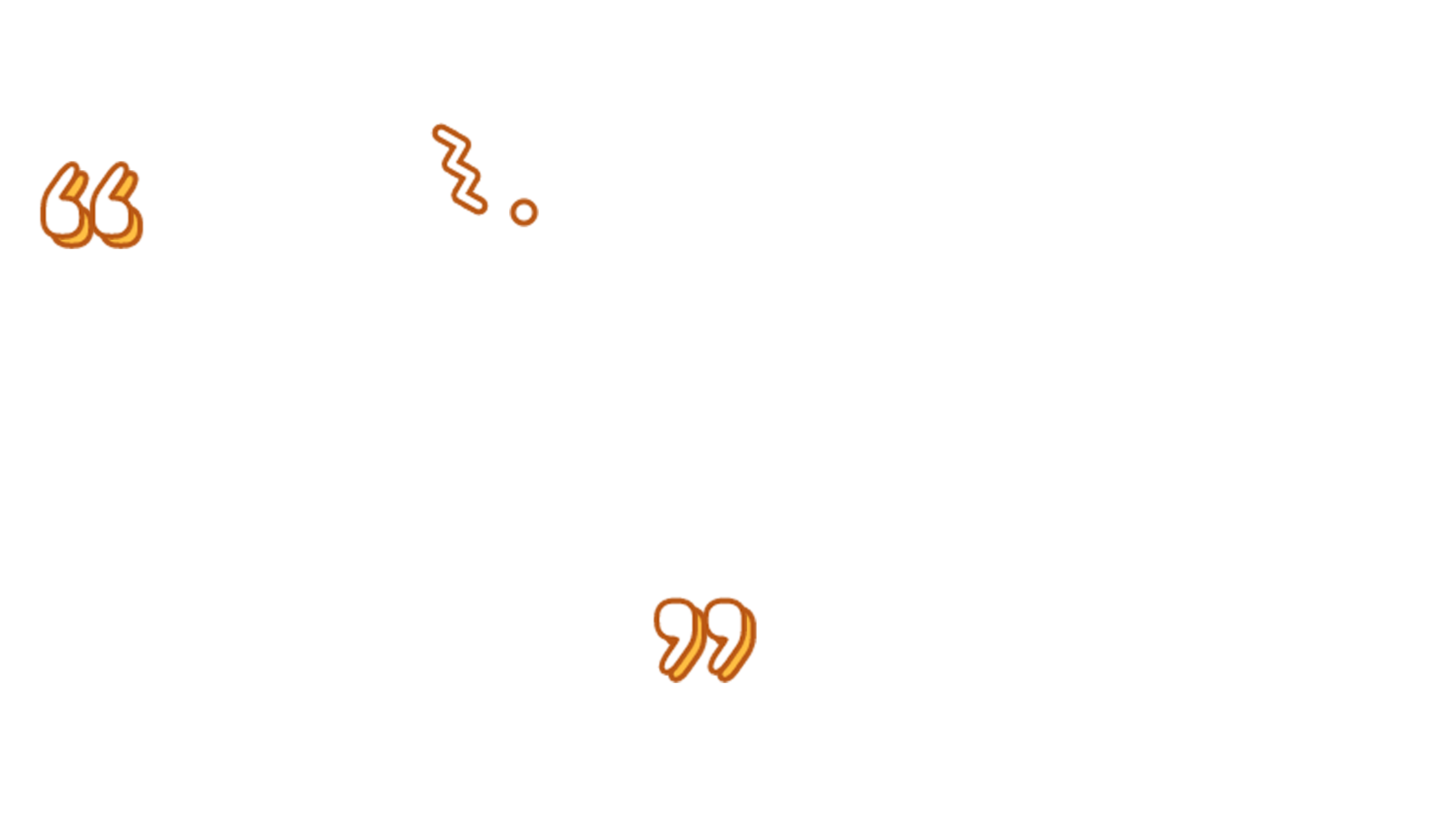 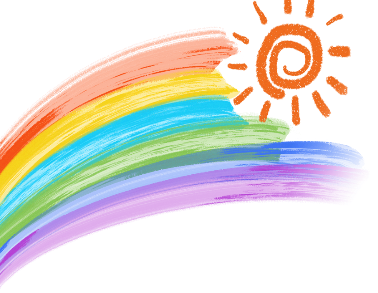 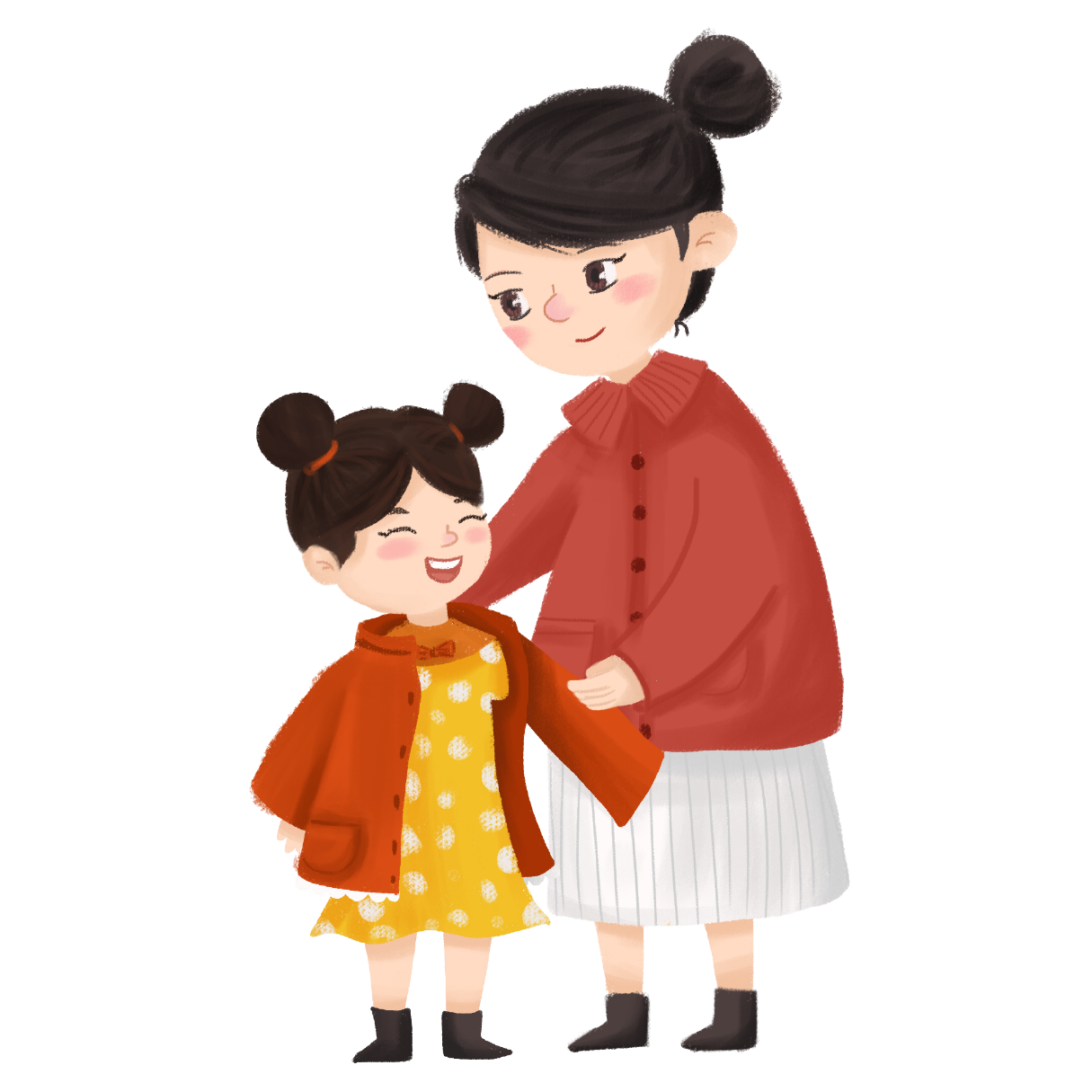 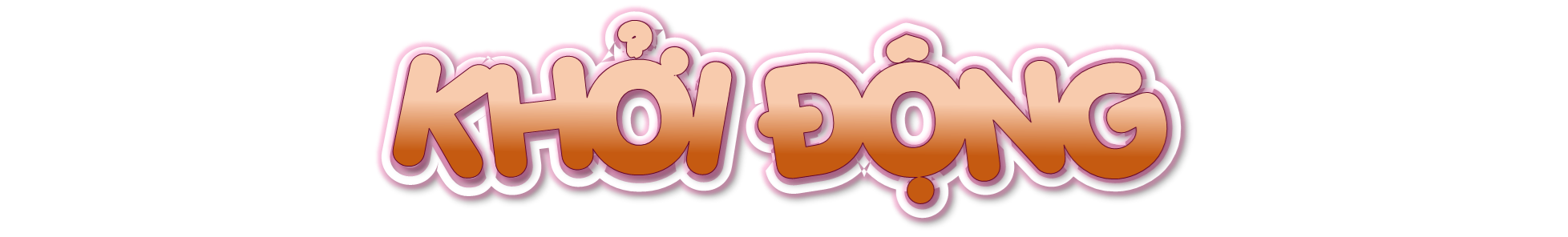 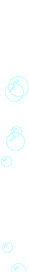 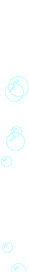 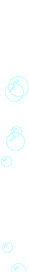 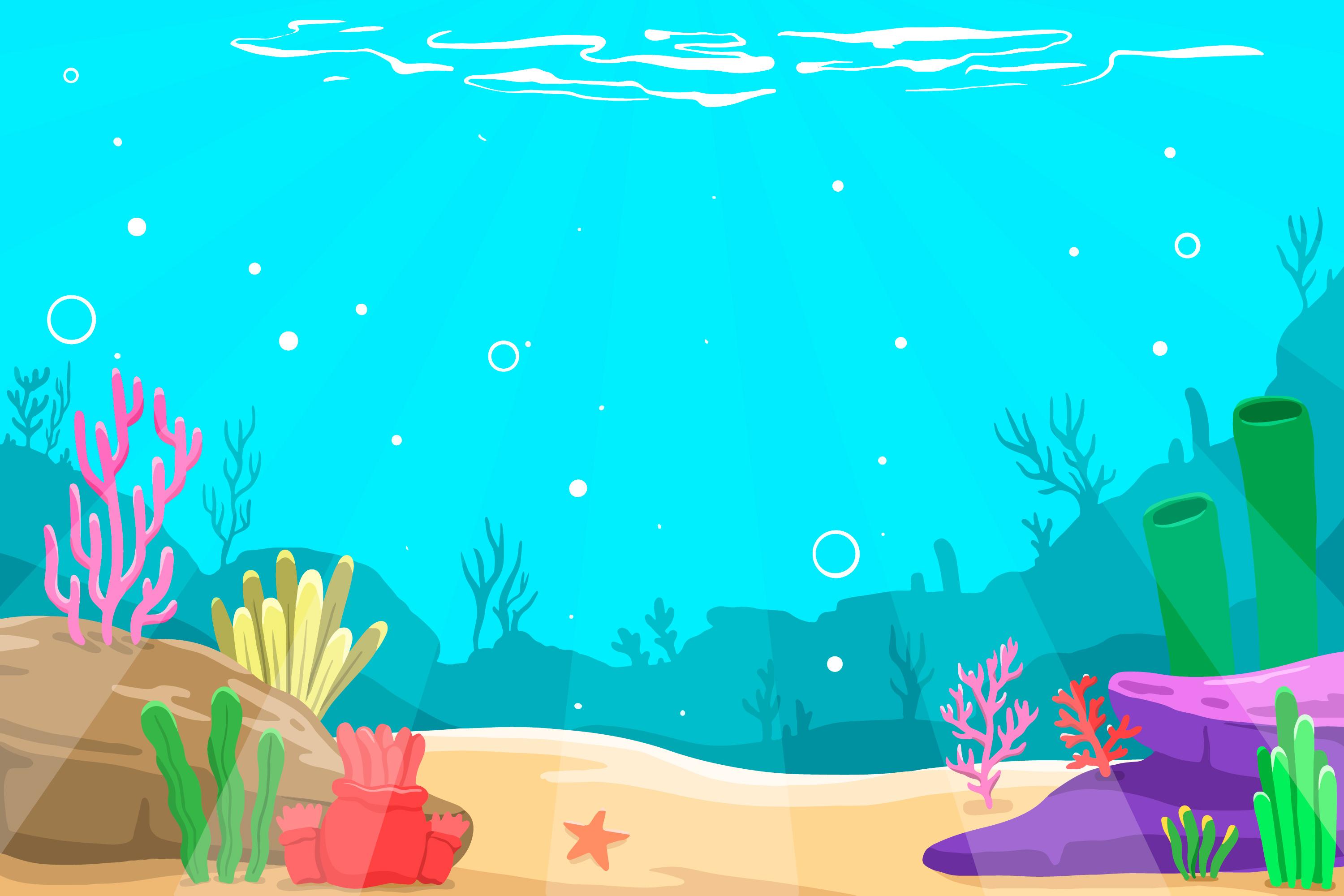 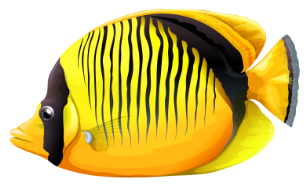 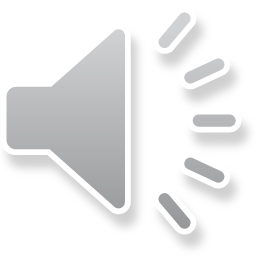 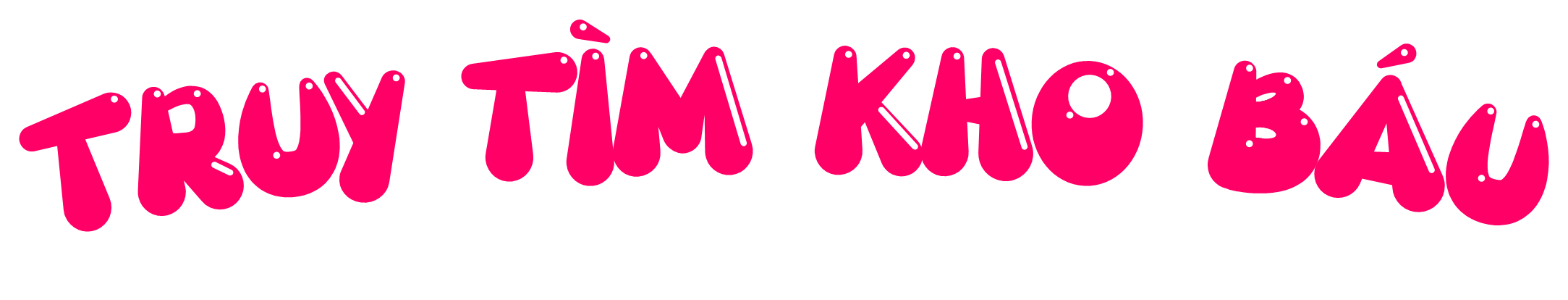 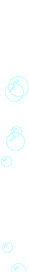 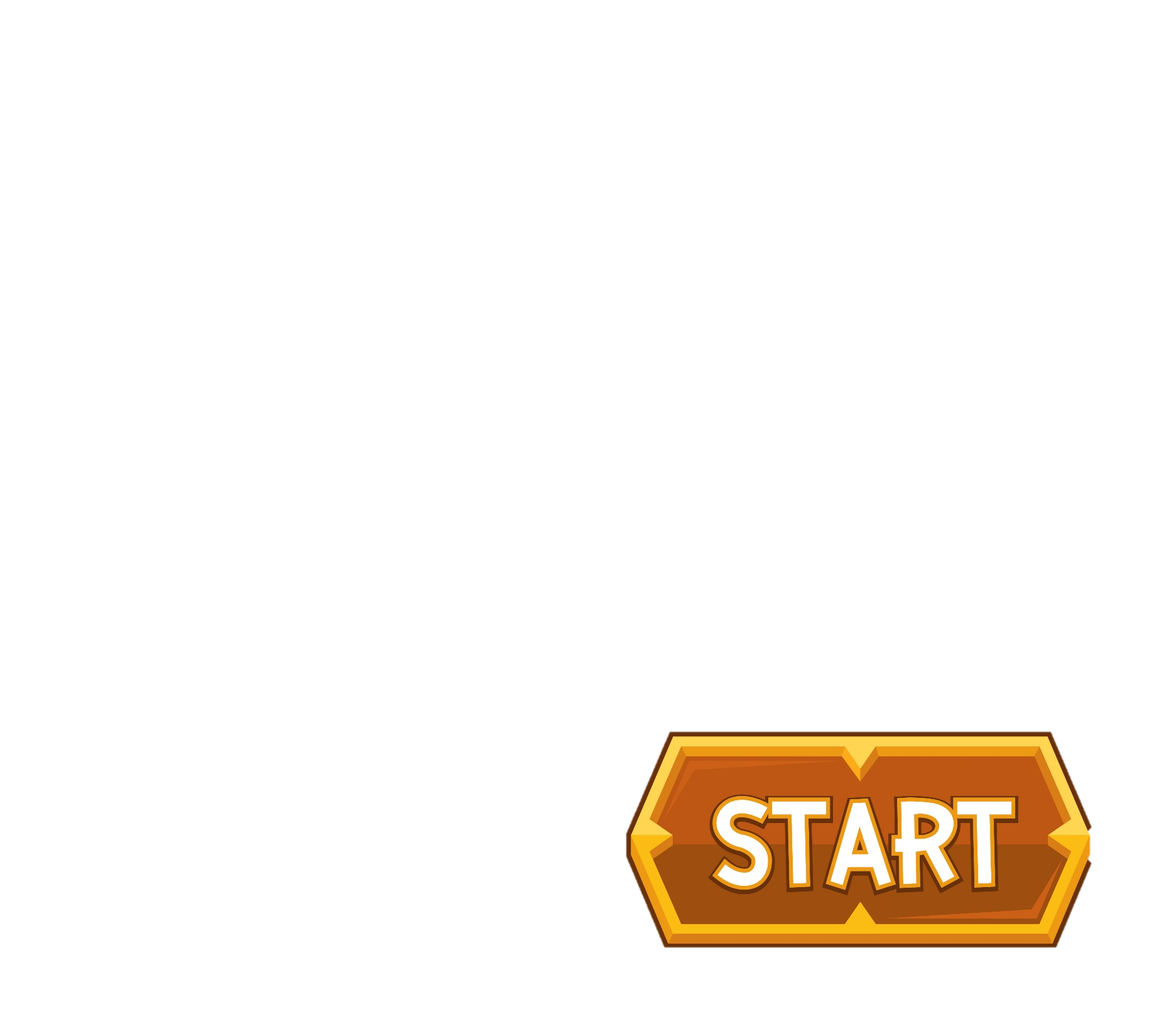 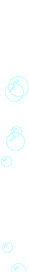 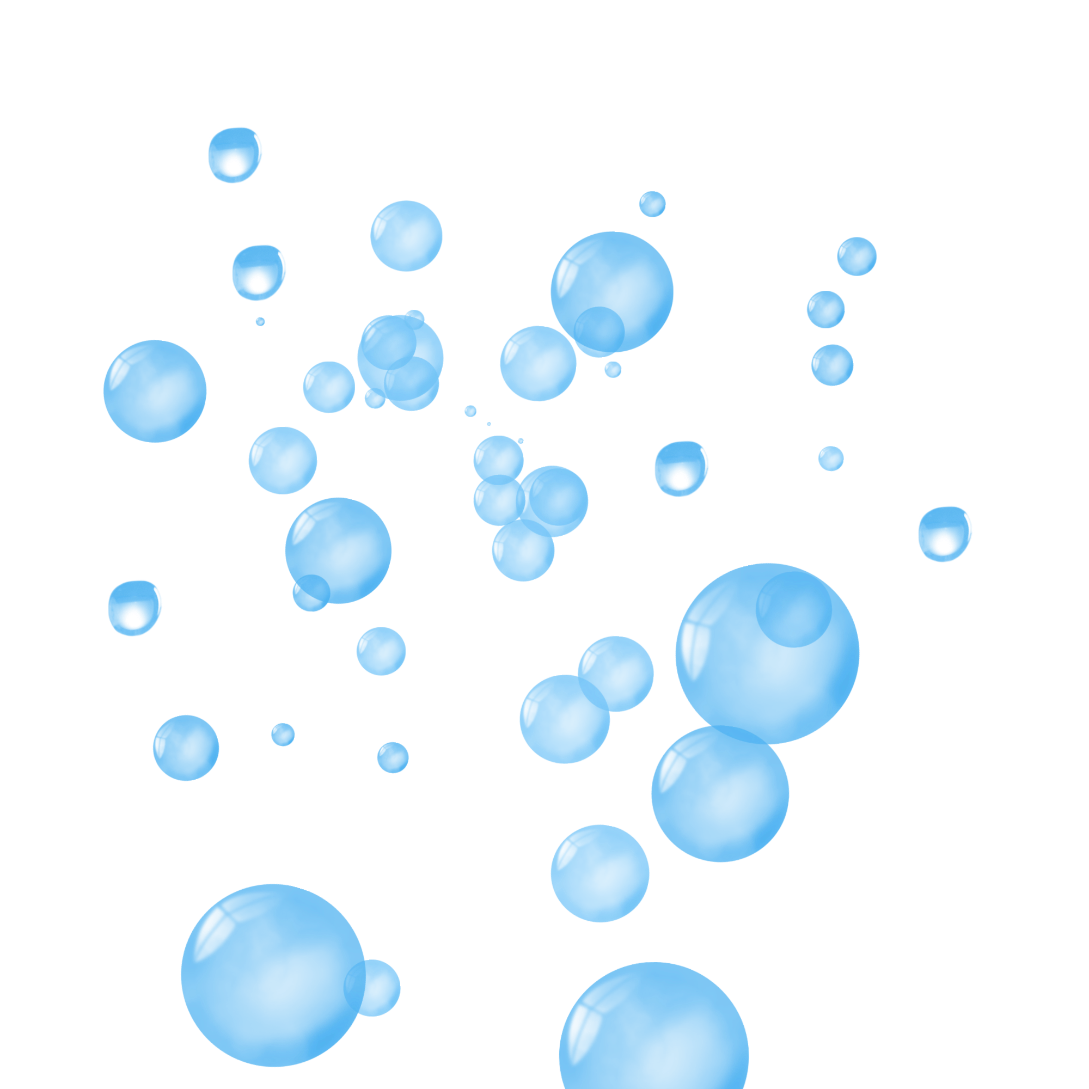 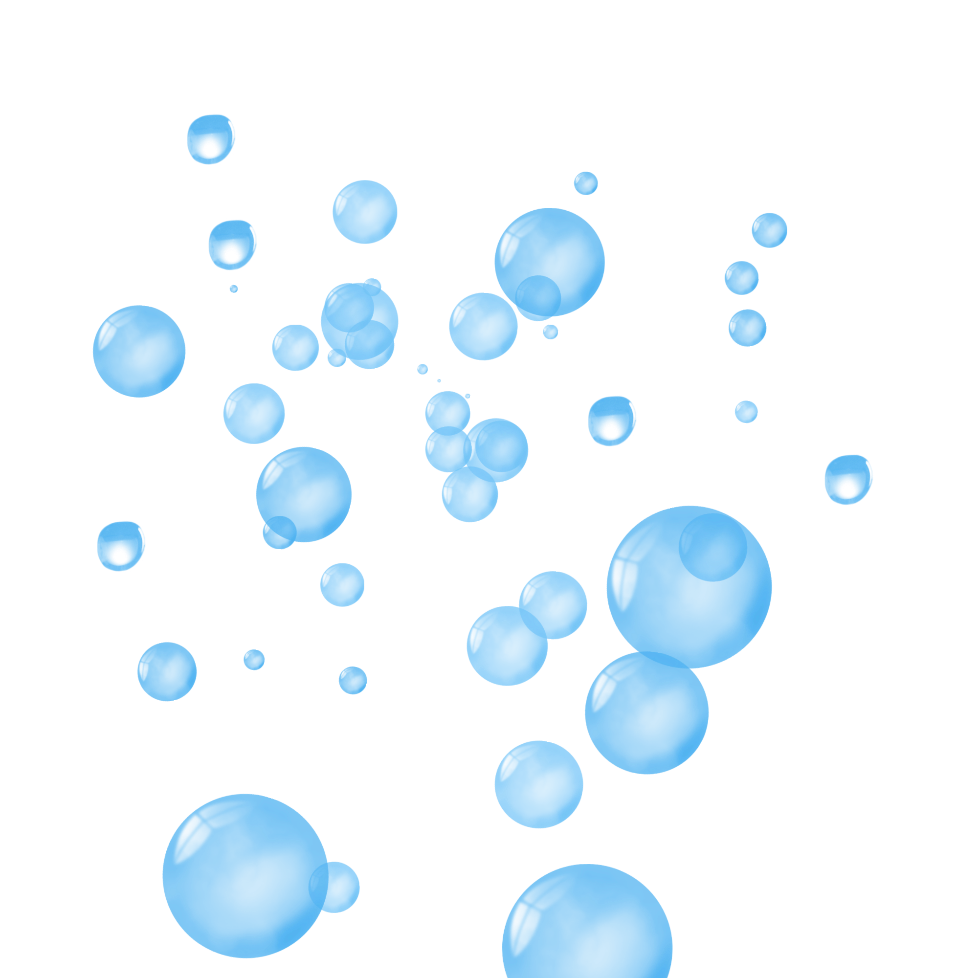 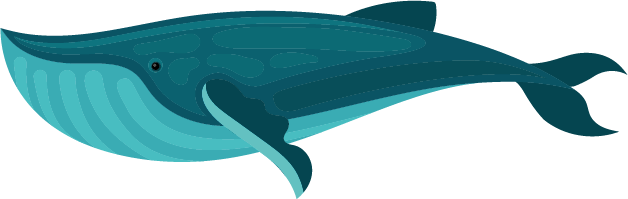 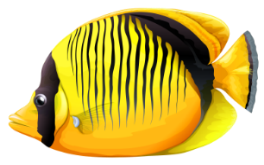 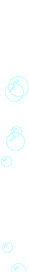 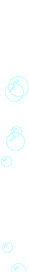 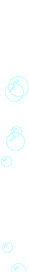 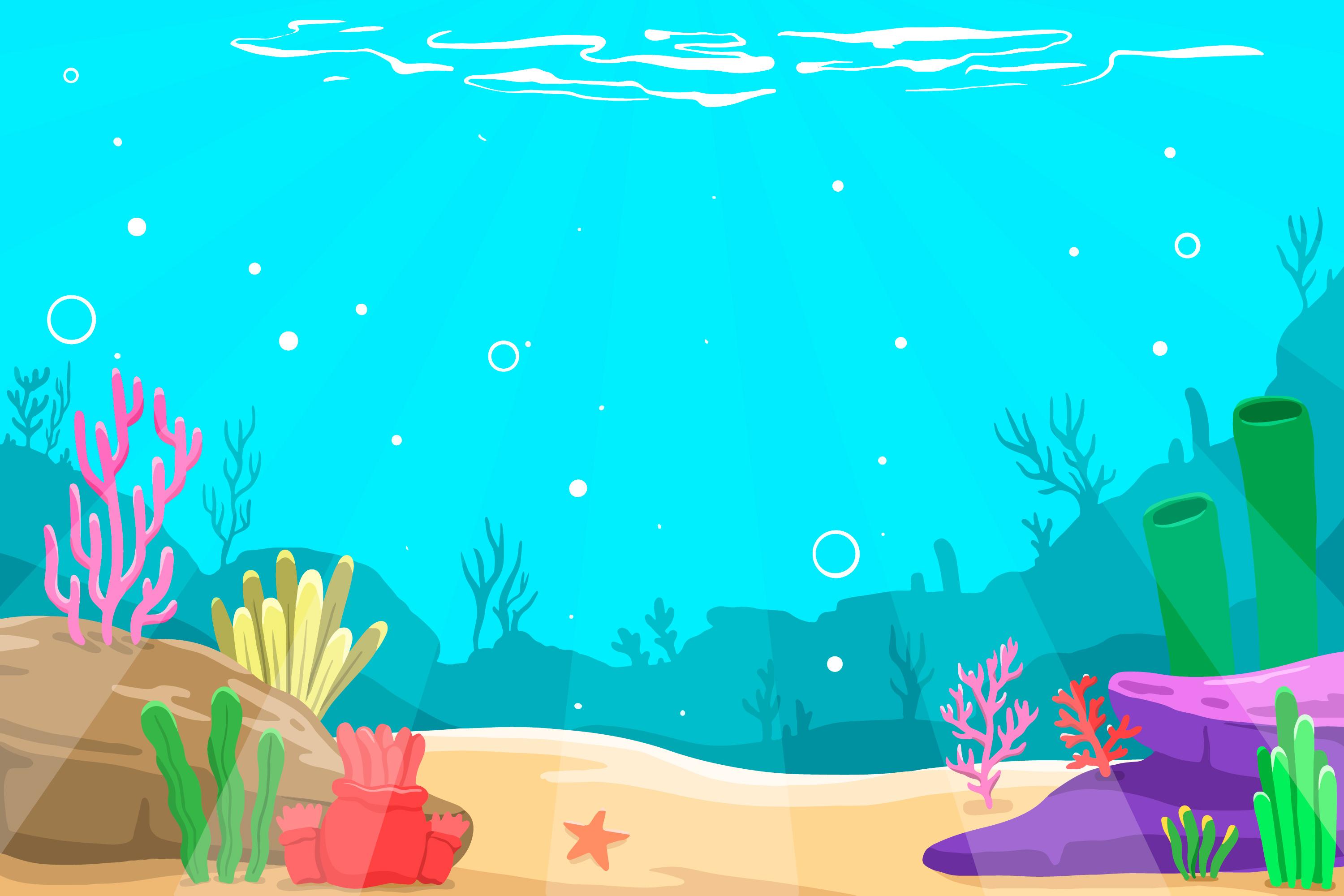 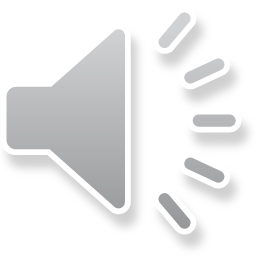 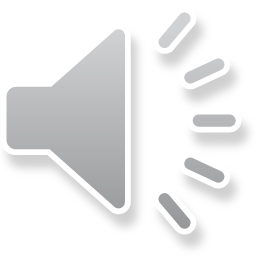 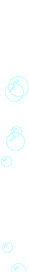 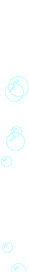 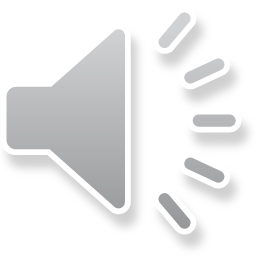 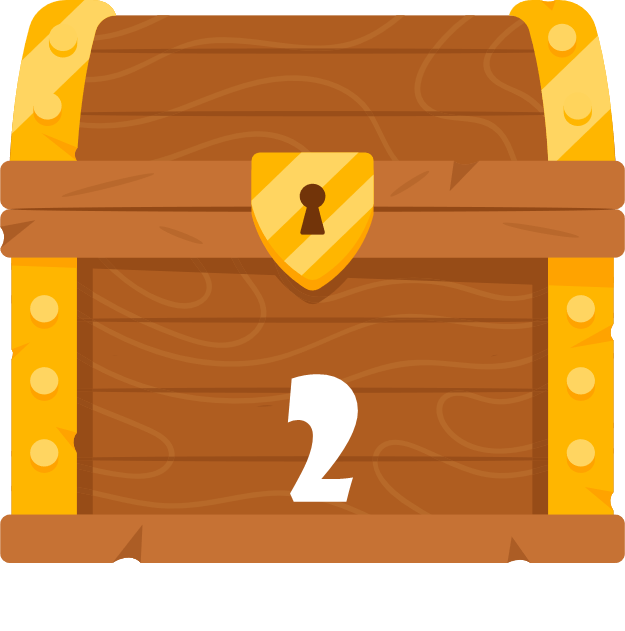 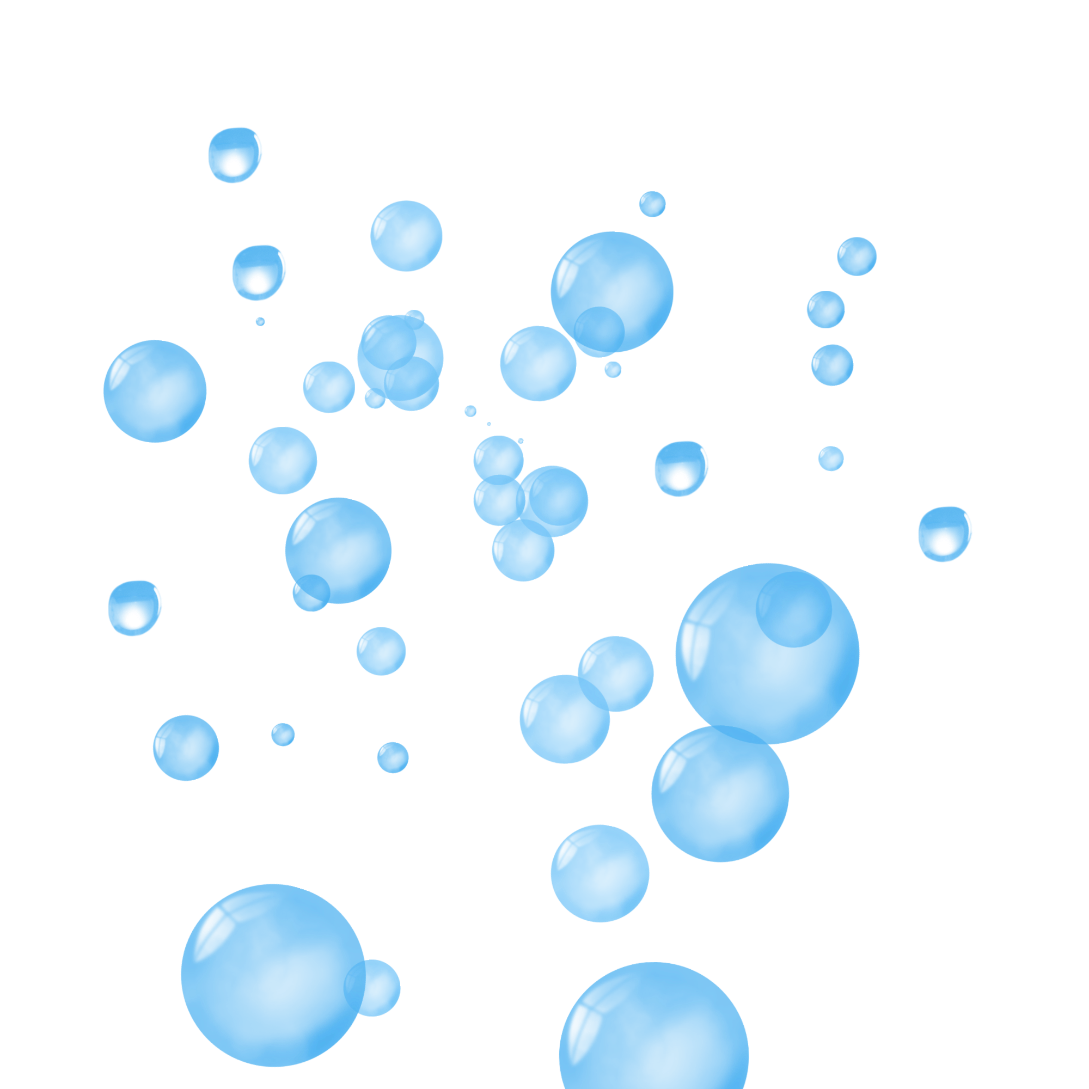 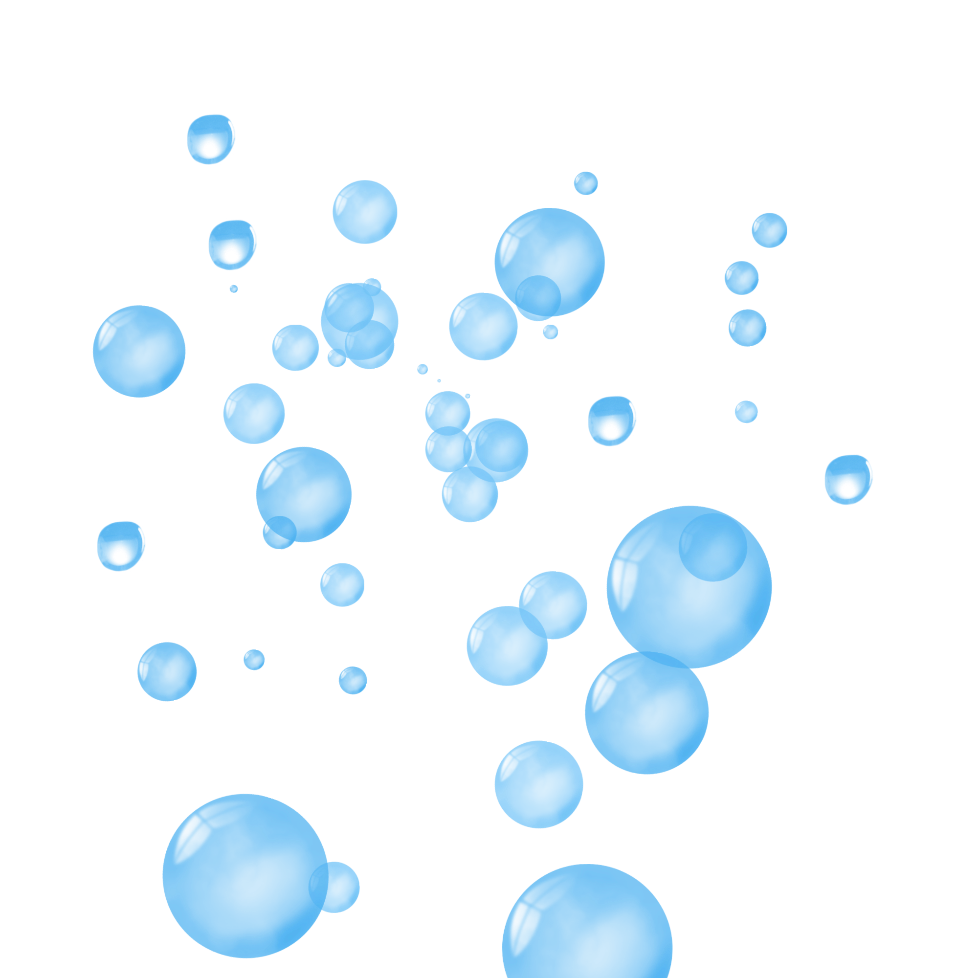 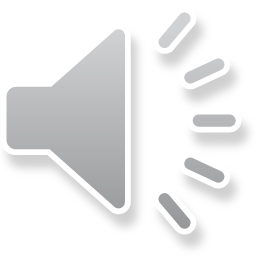 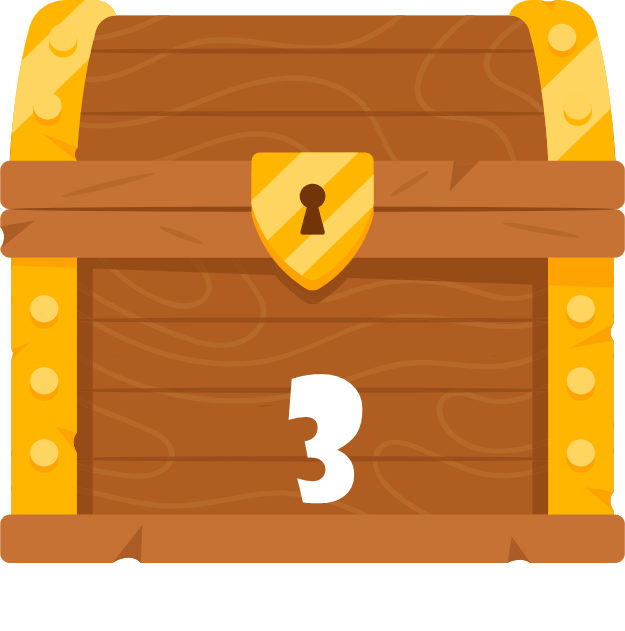 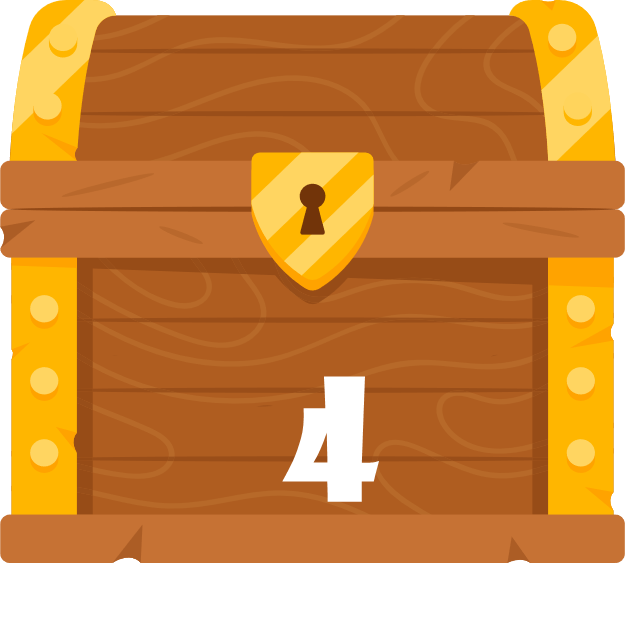 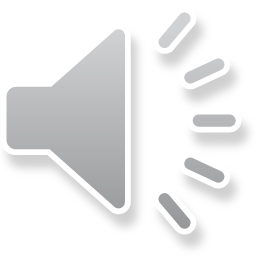 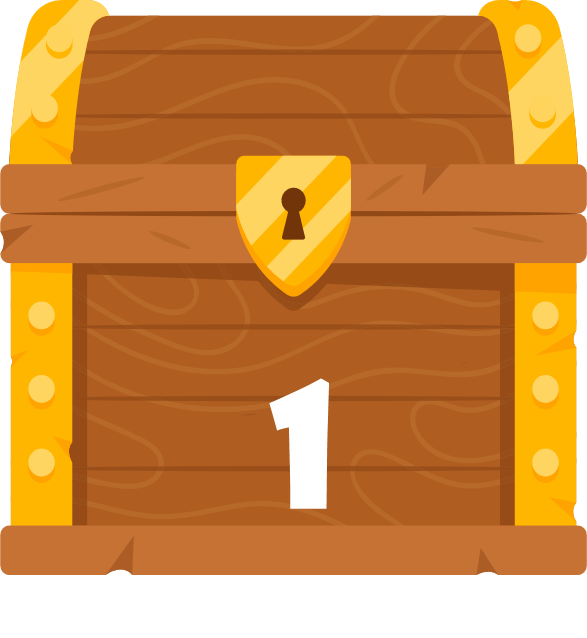 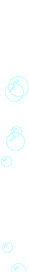 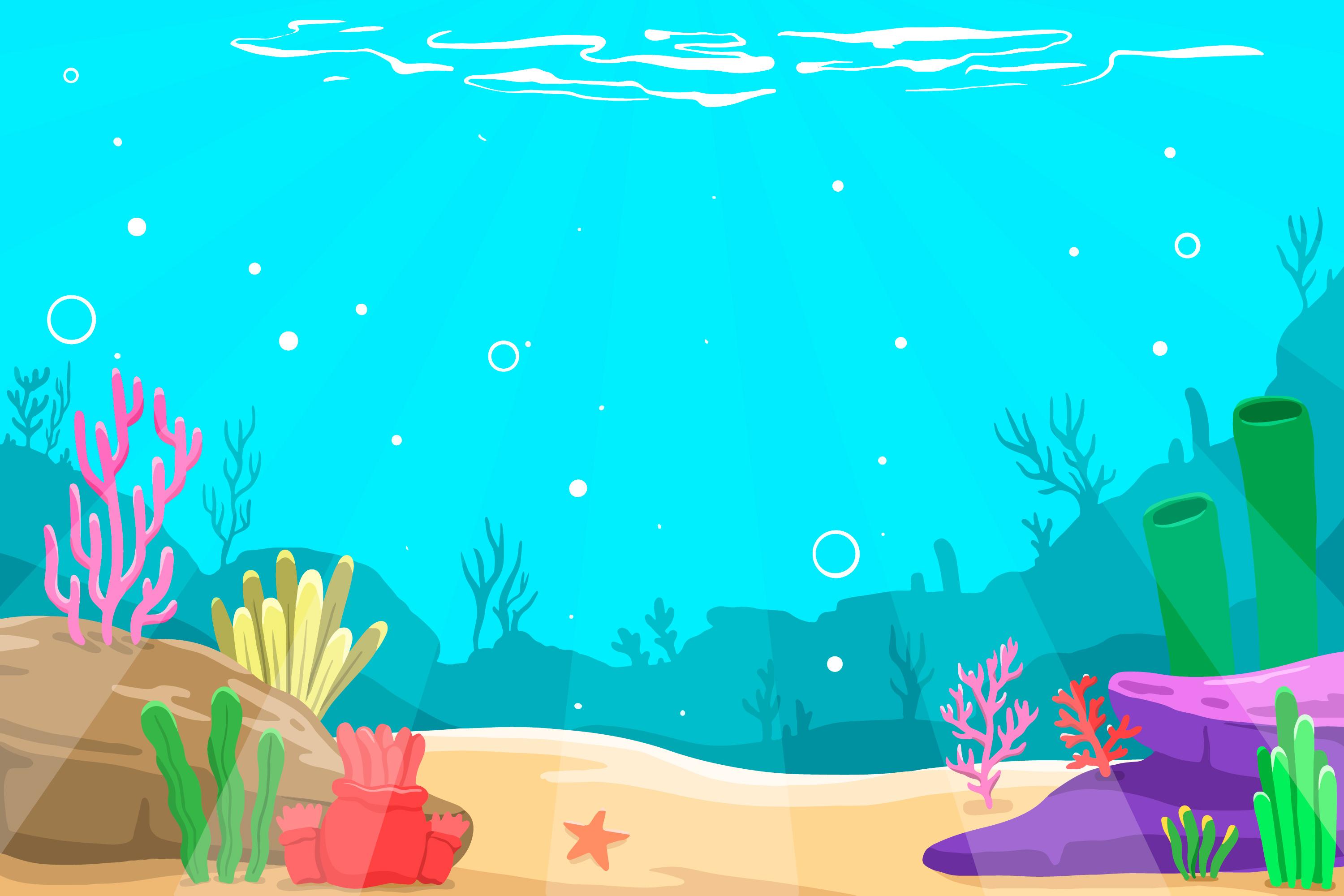 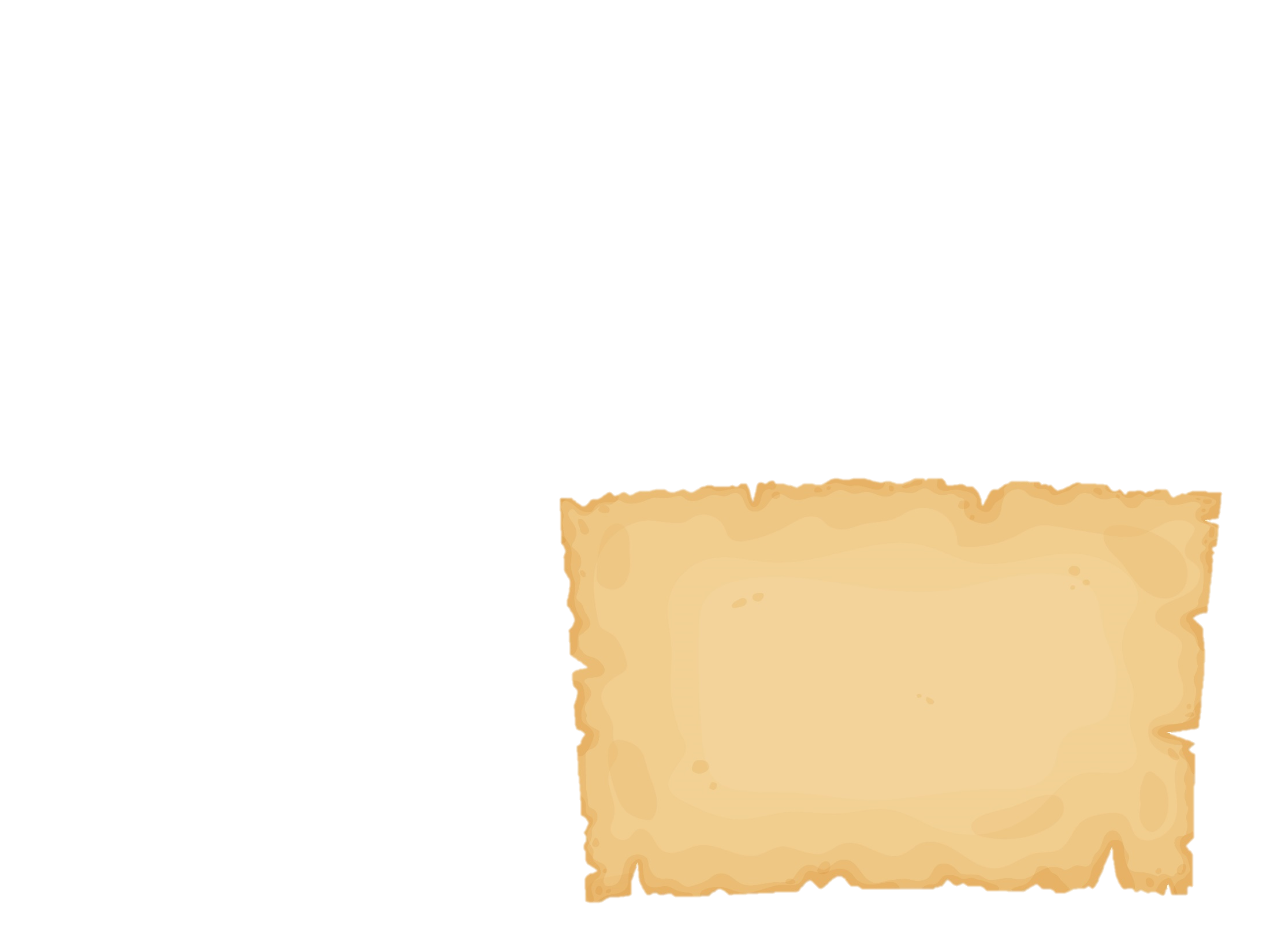 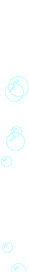 1 dm3 = ... cm3
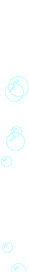 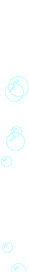 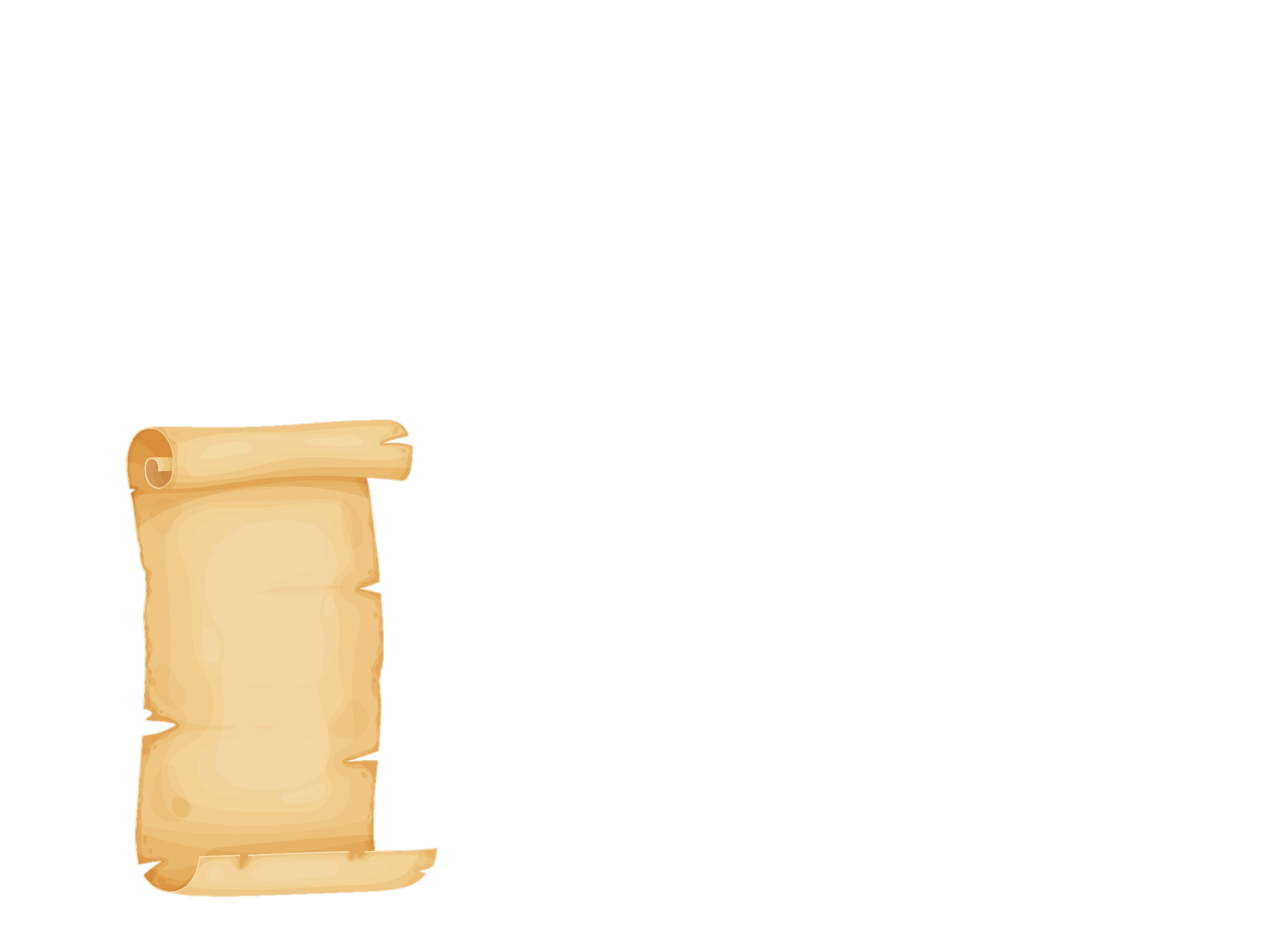 1000
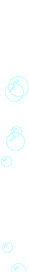 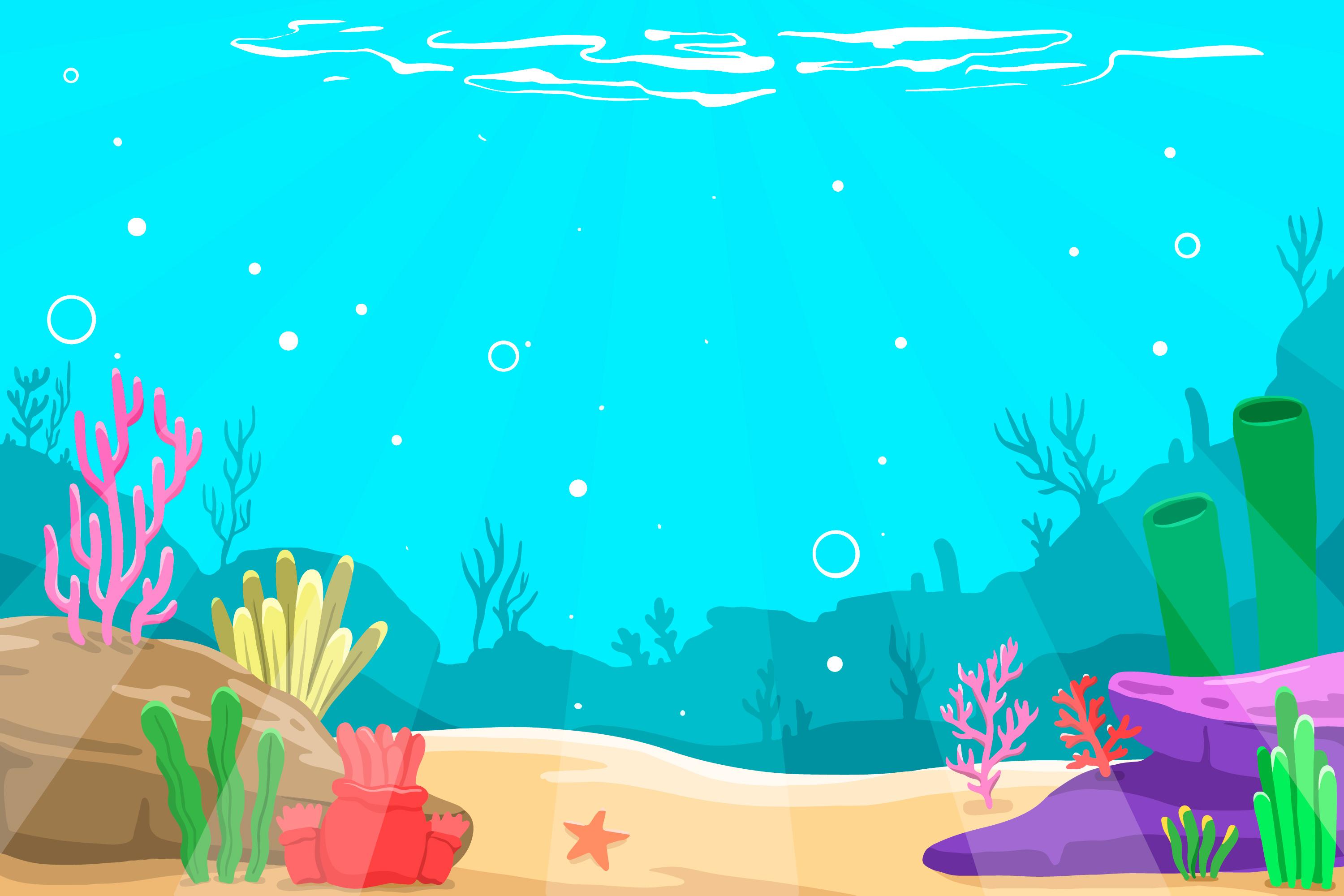 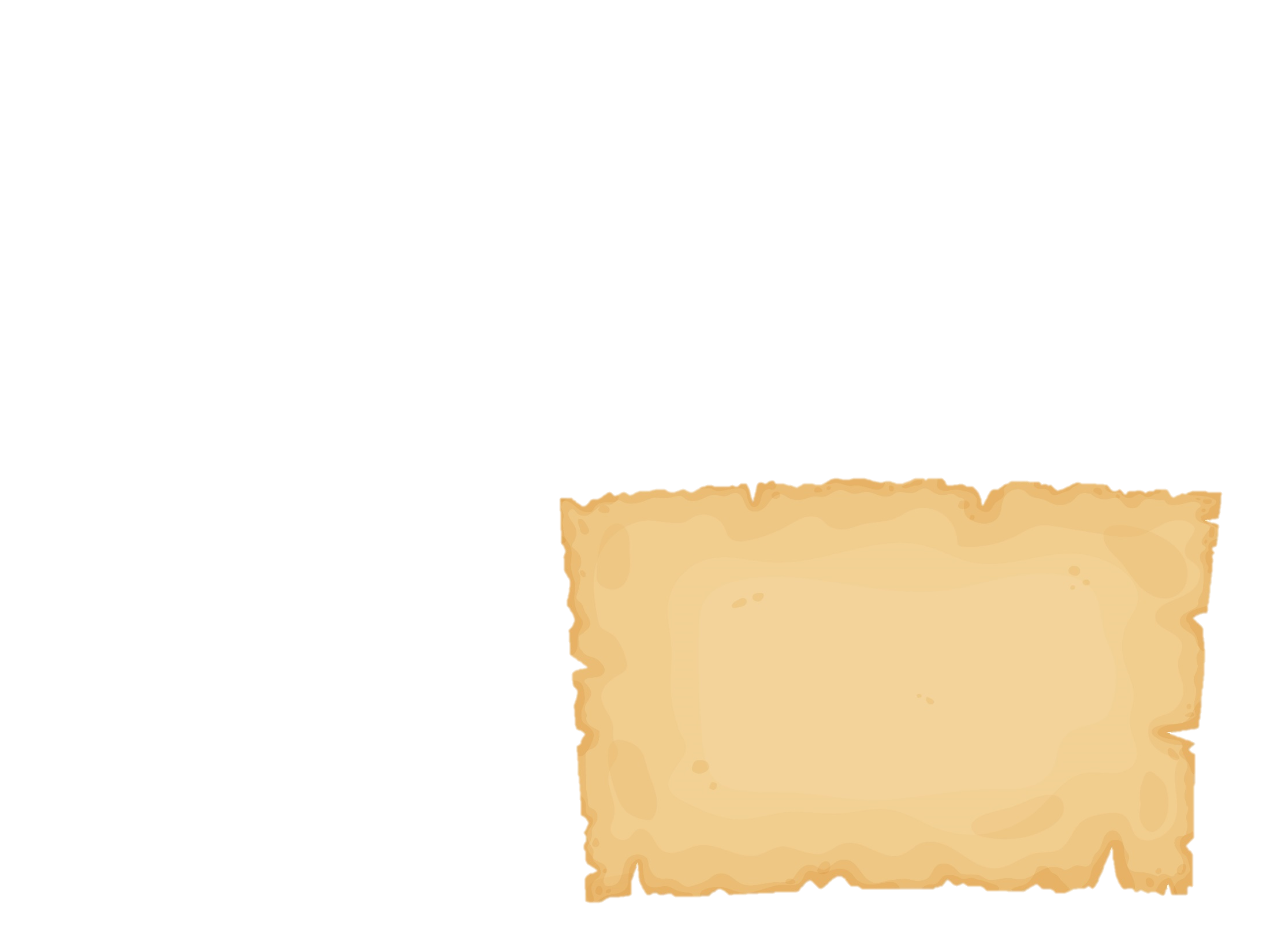 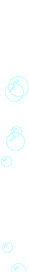 Xăng-ti-mét khối là thể tích hình lập phương có cạnh là :
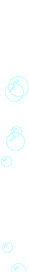 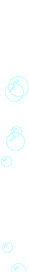 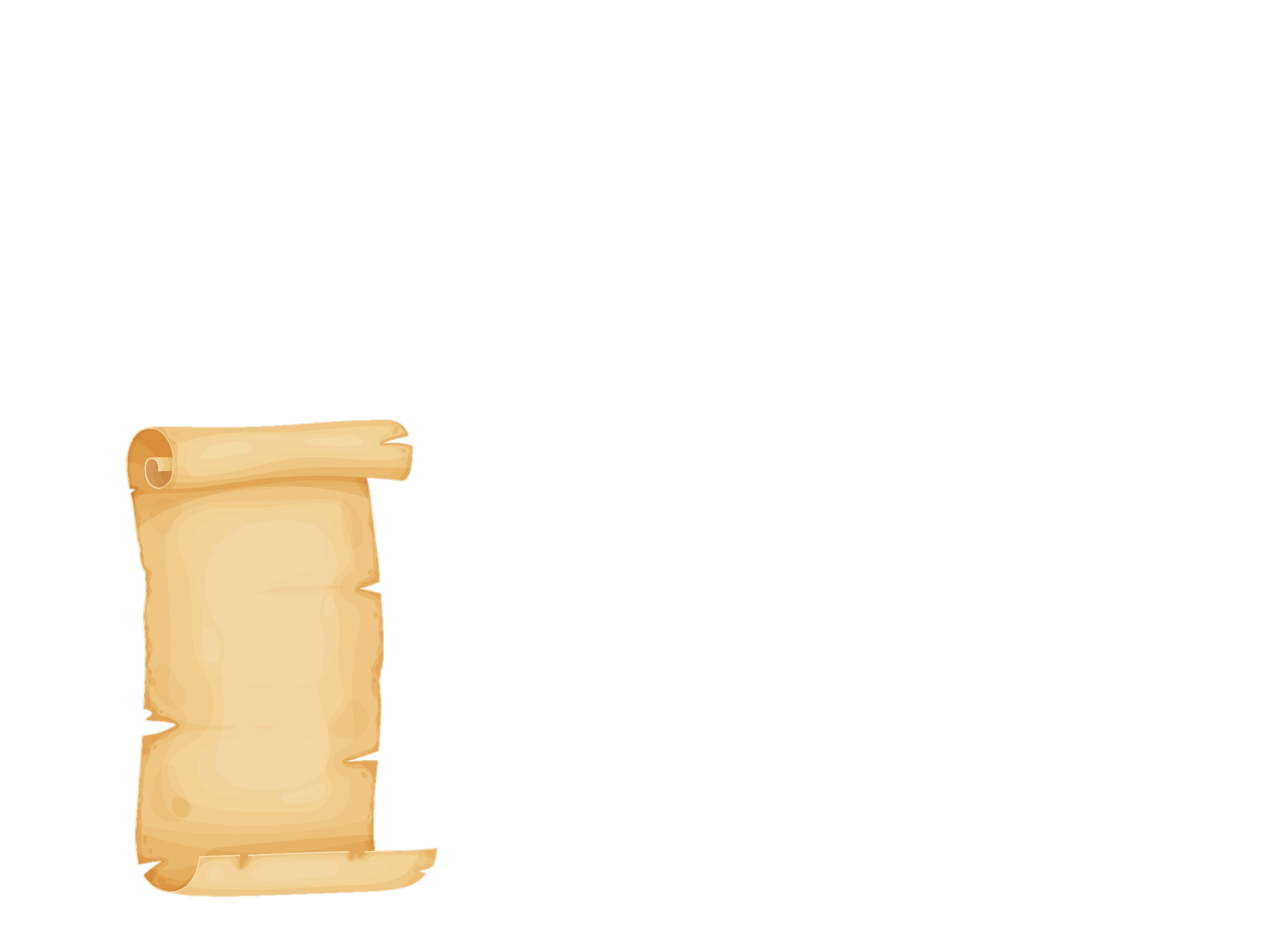 1 cm
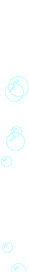 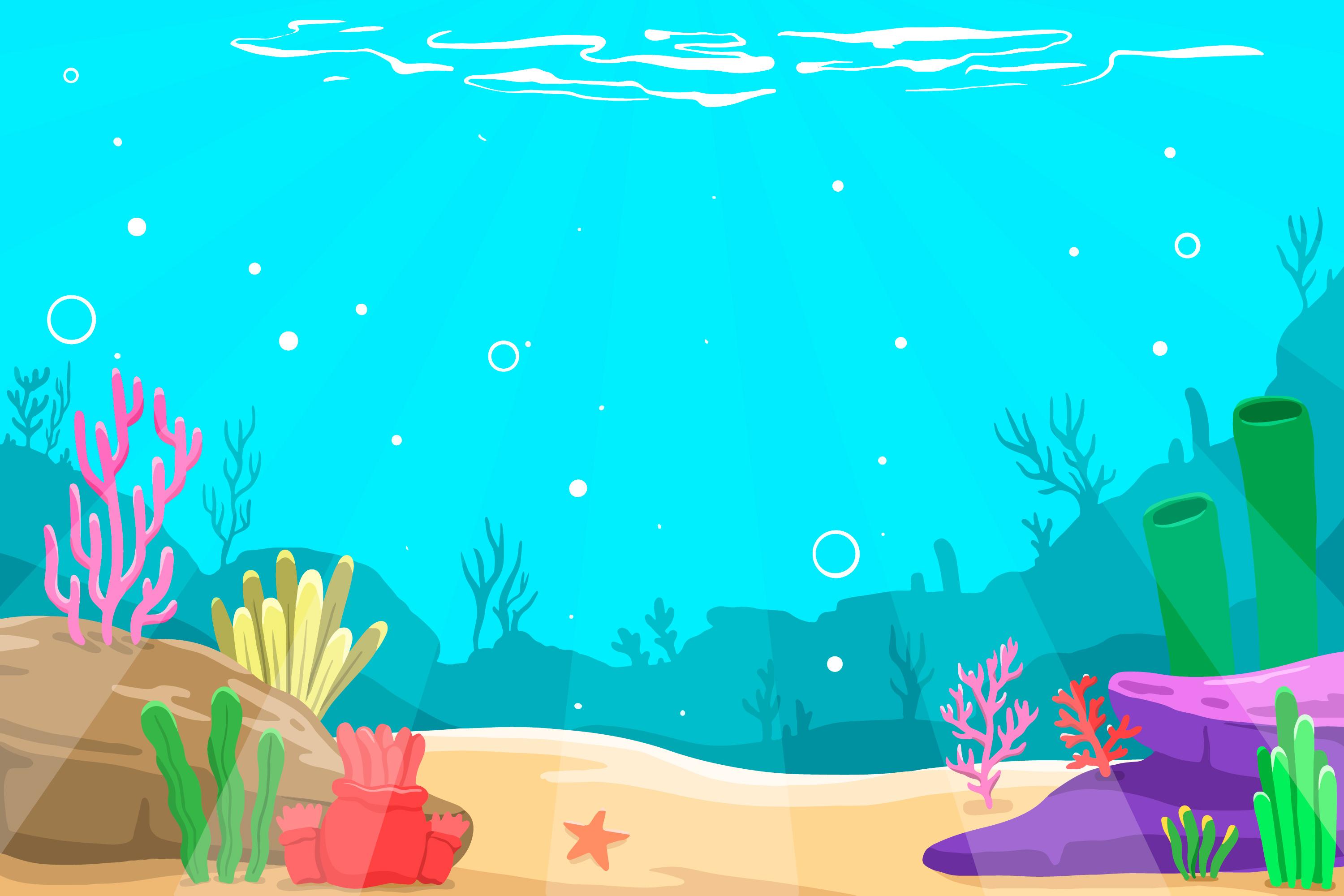 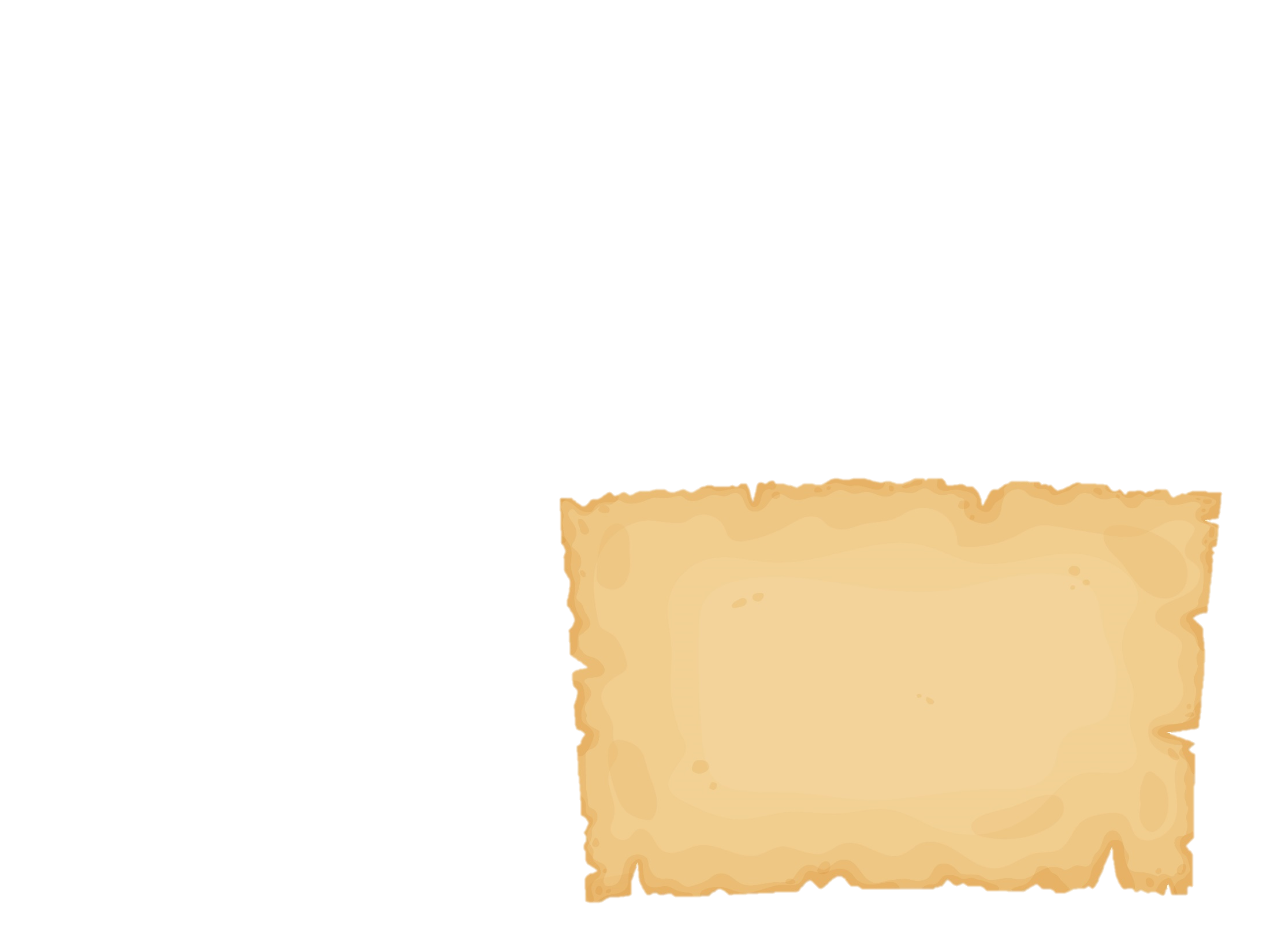 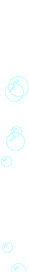 Hai nghìn không trăm mười lăm đề-xi-mét khối viết là :
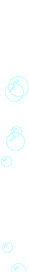 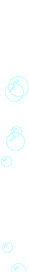 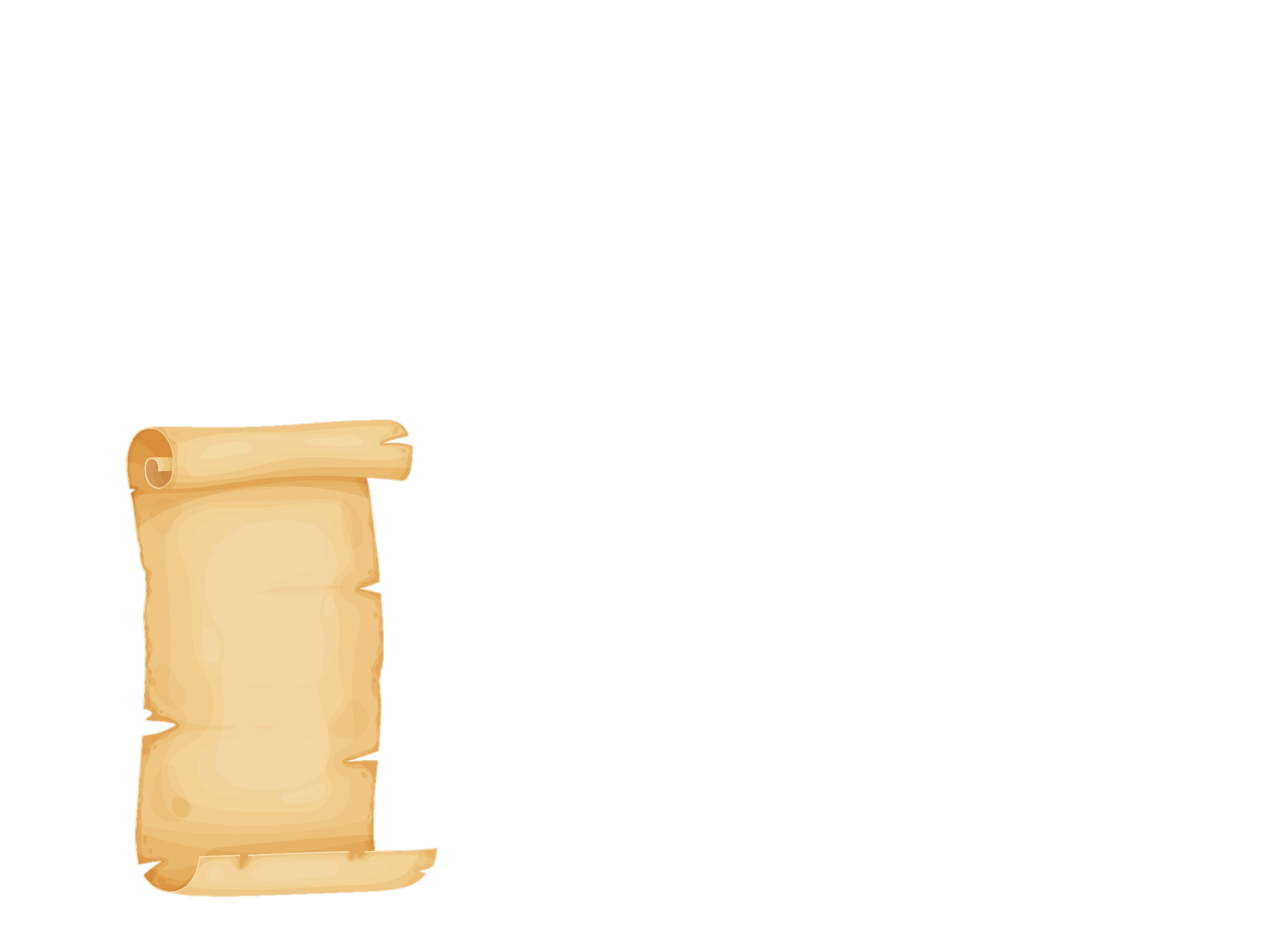 2 015 dm3
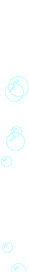 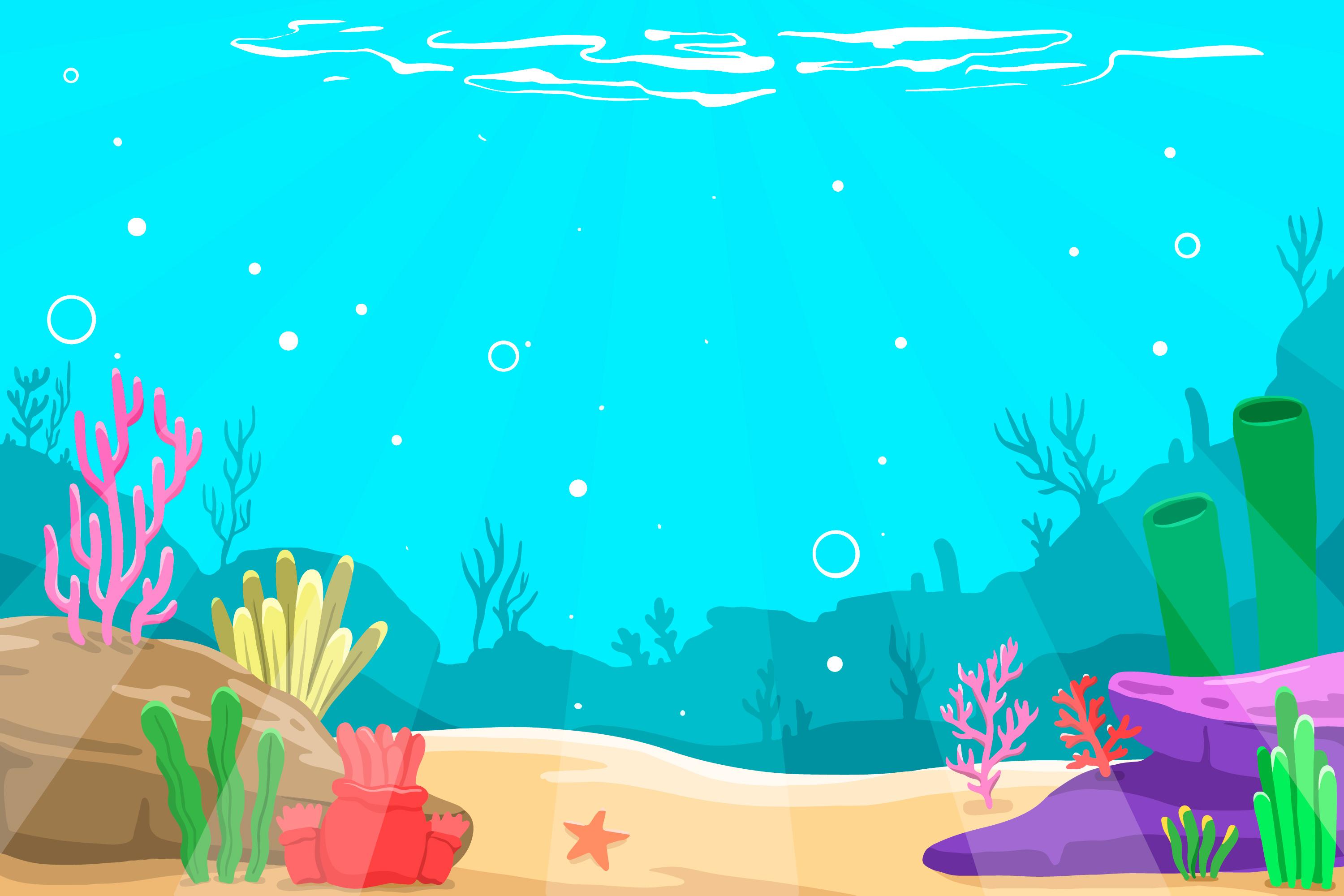 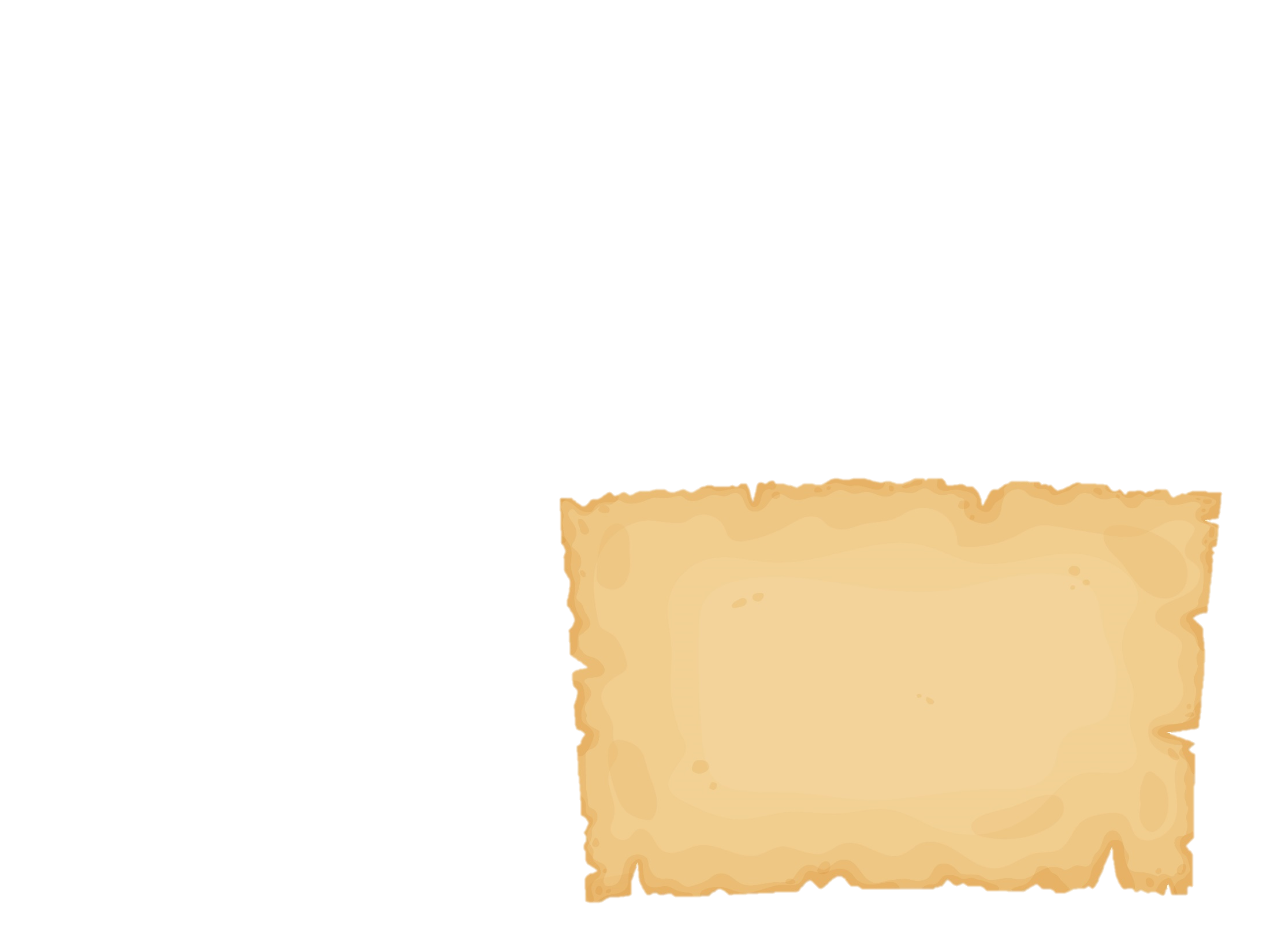 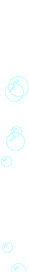 12 000 cm3 = … dm3
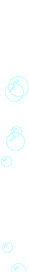 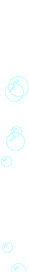 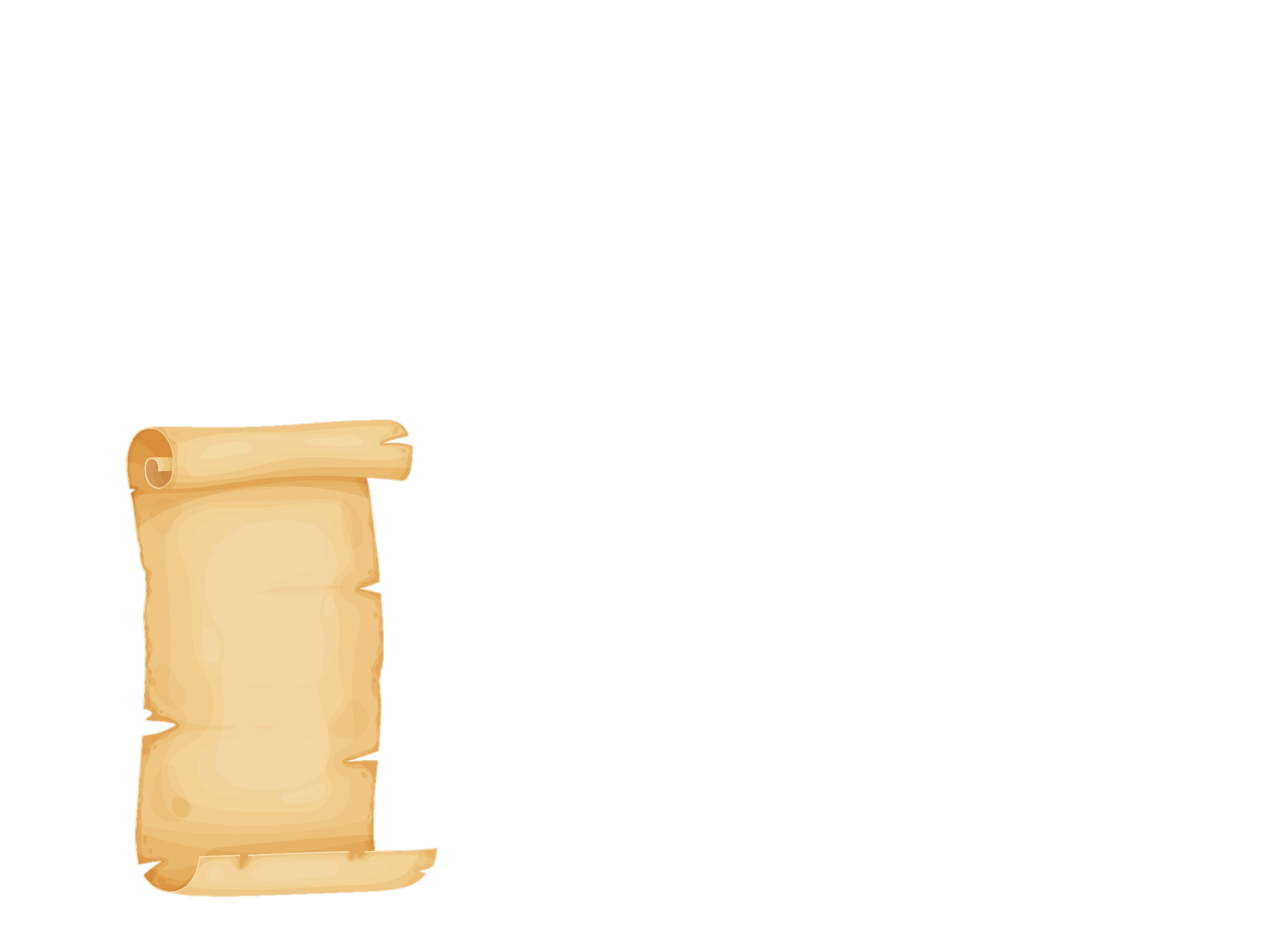 12
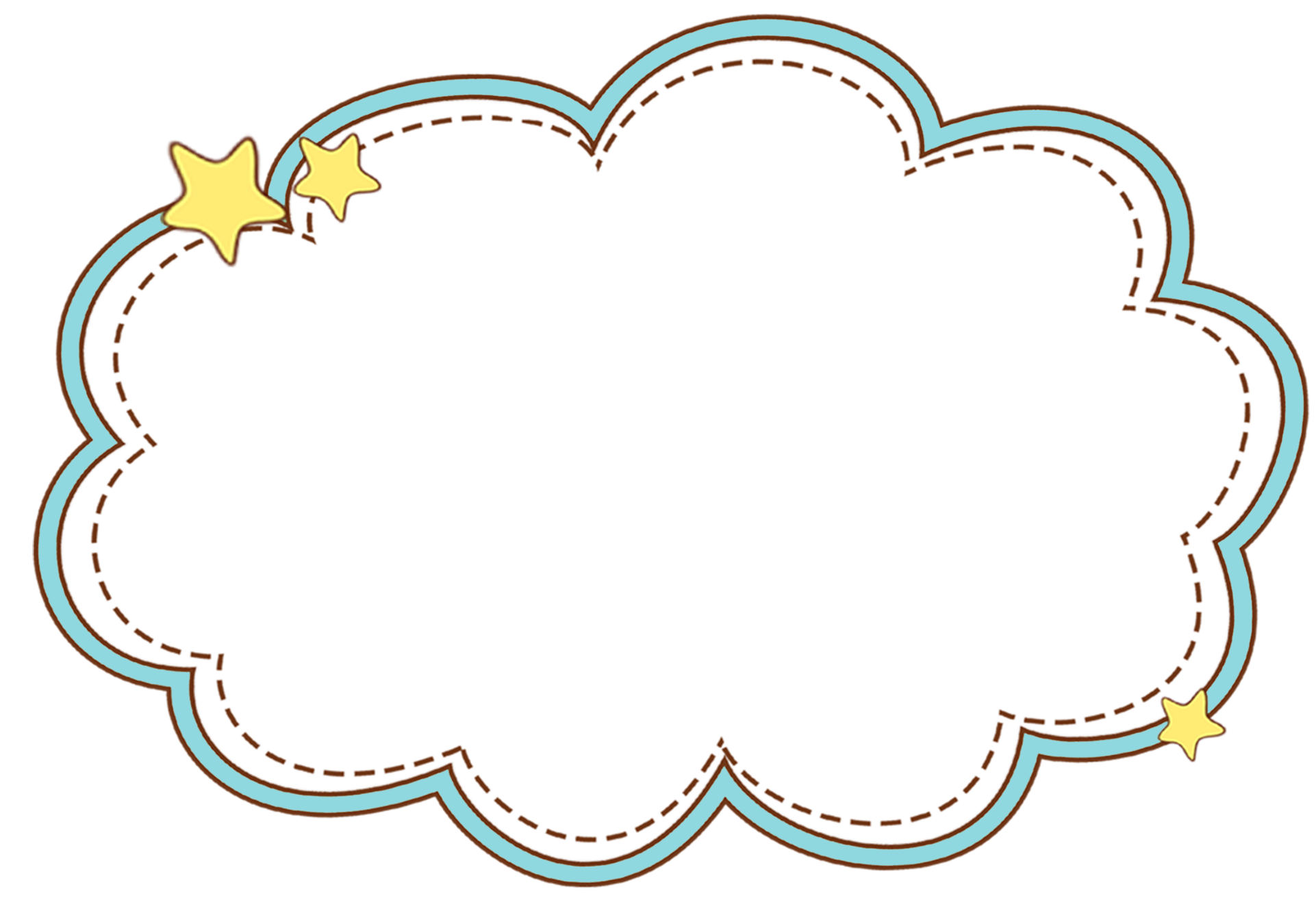 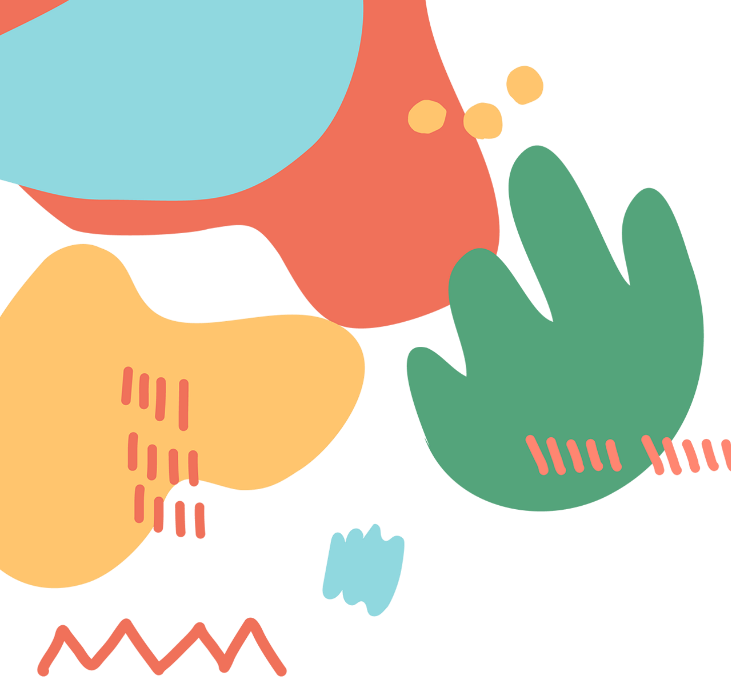 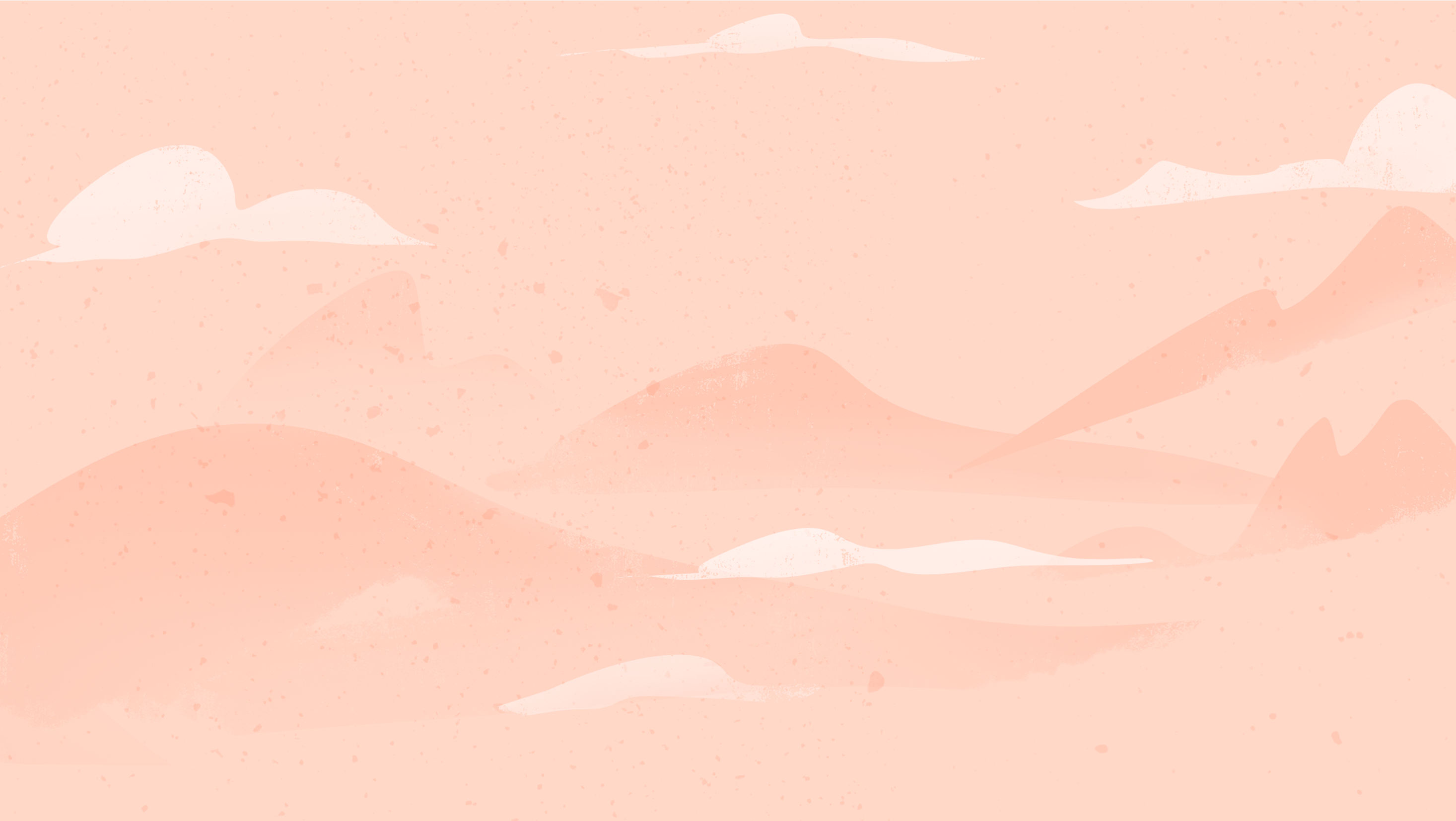 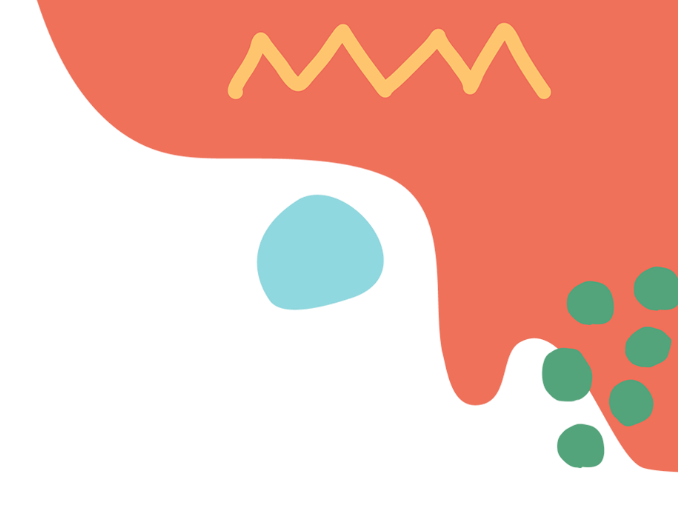 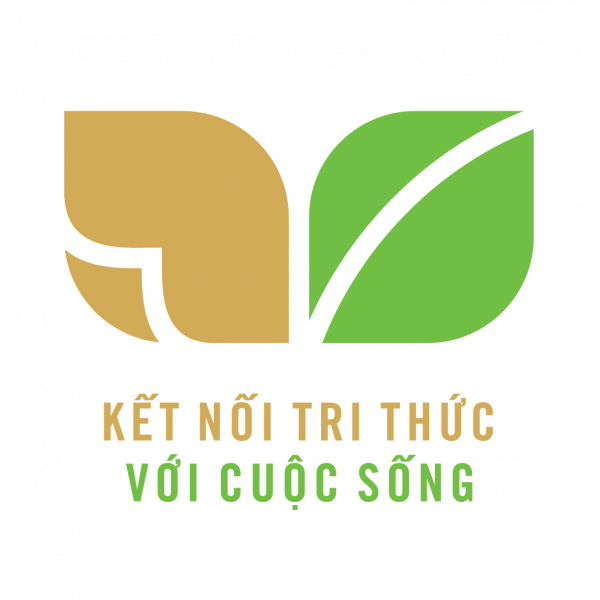 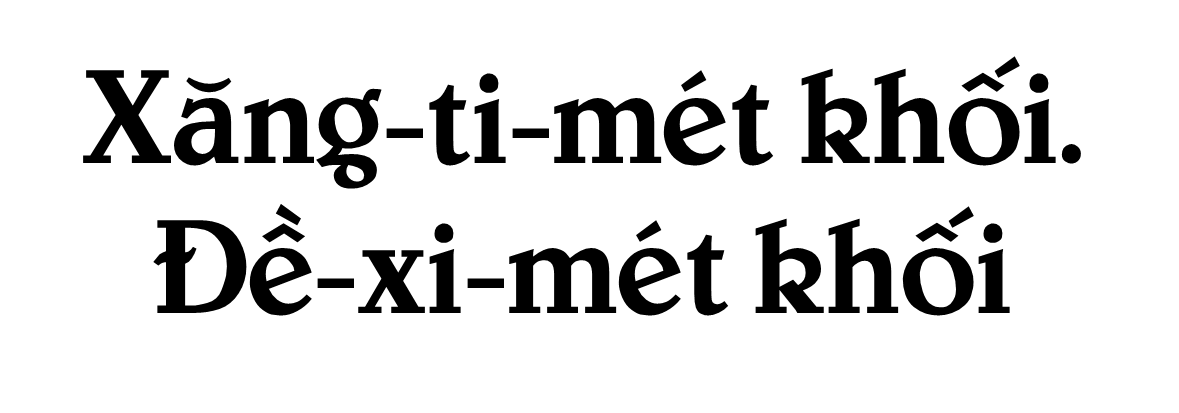 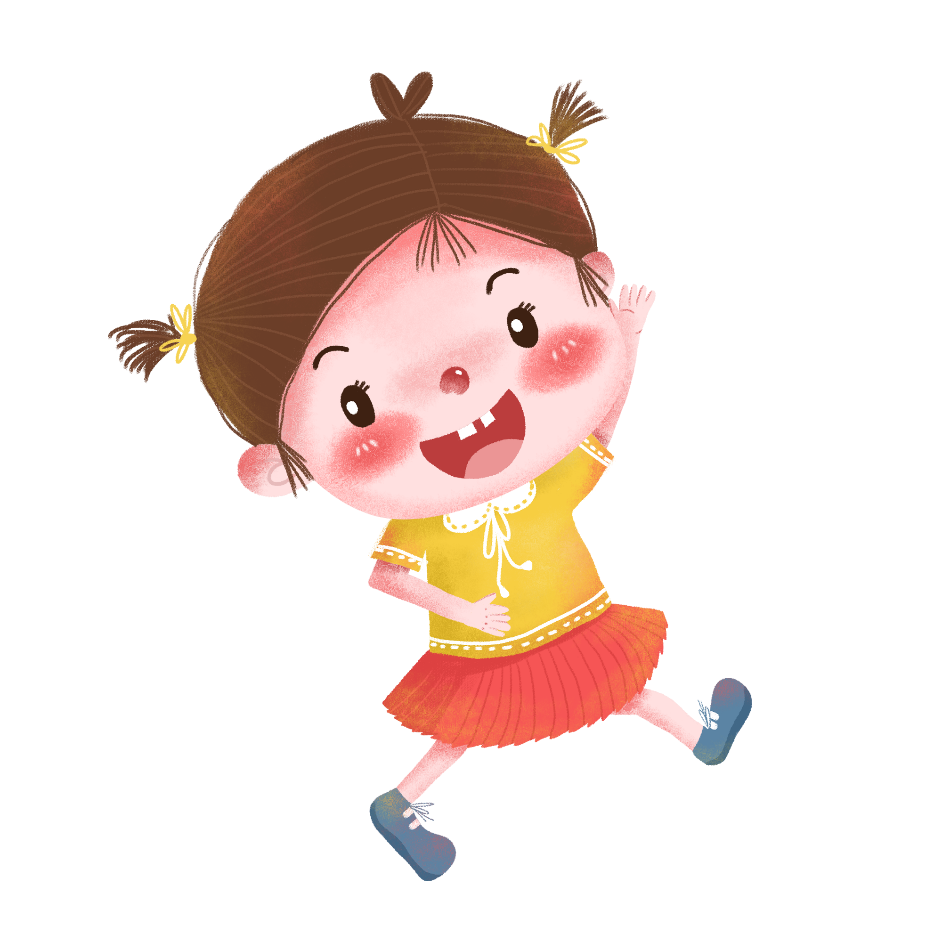 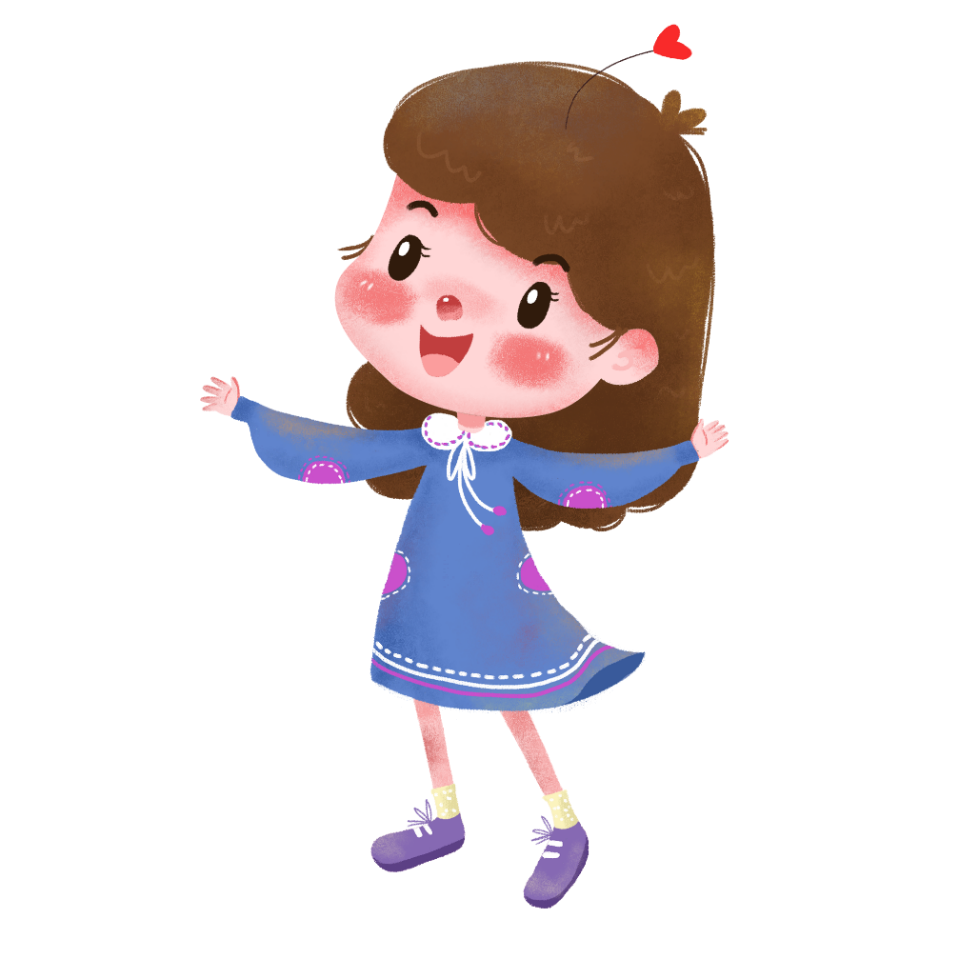 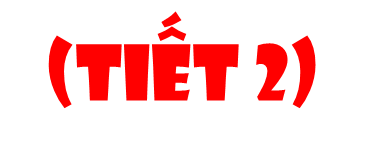 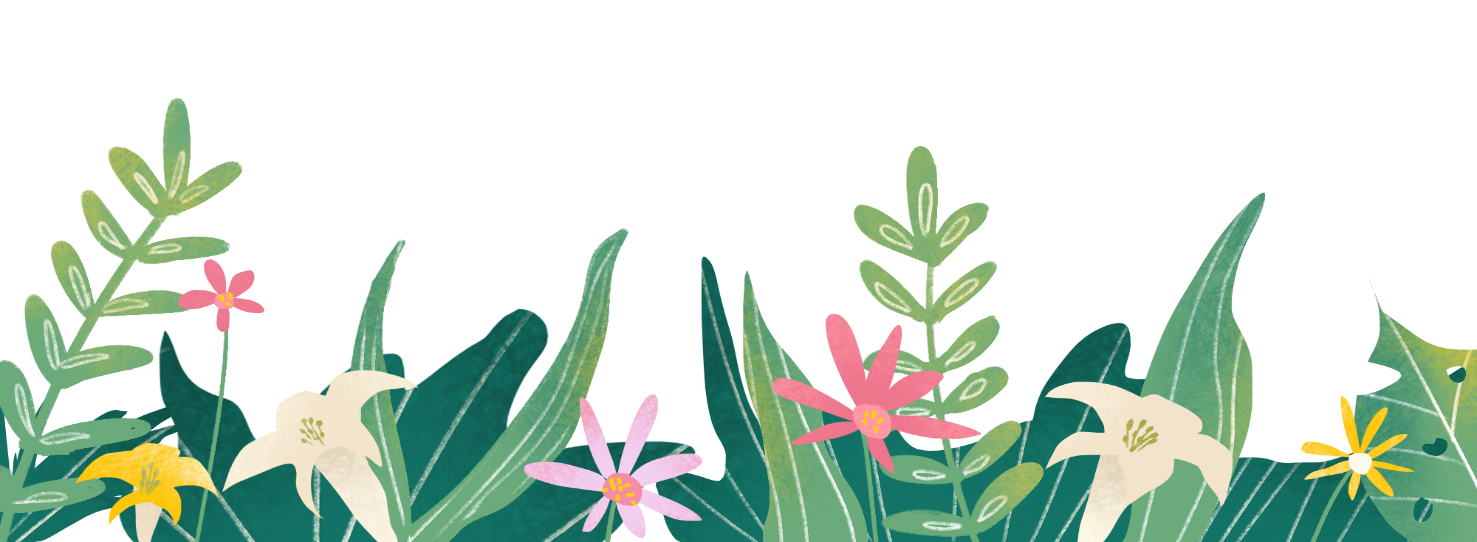 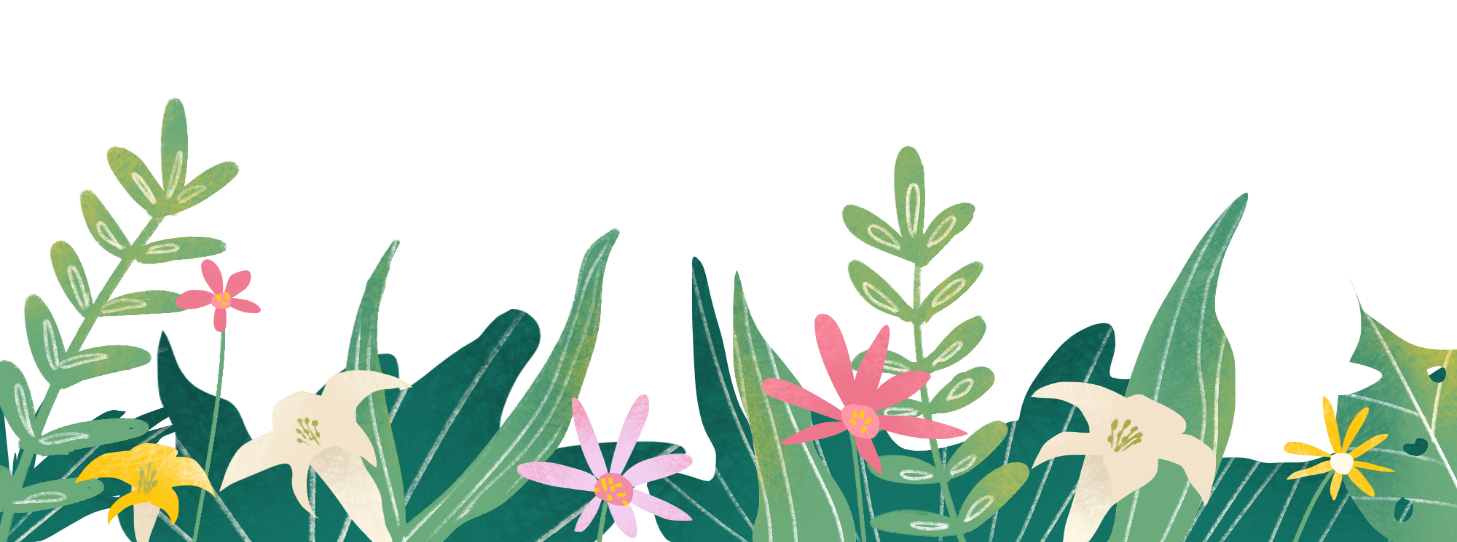 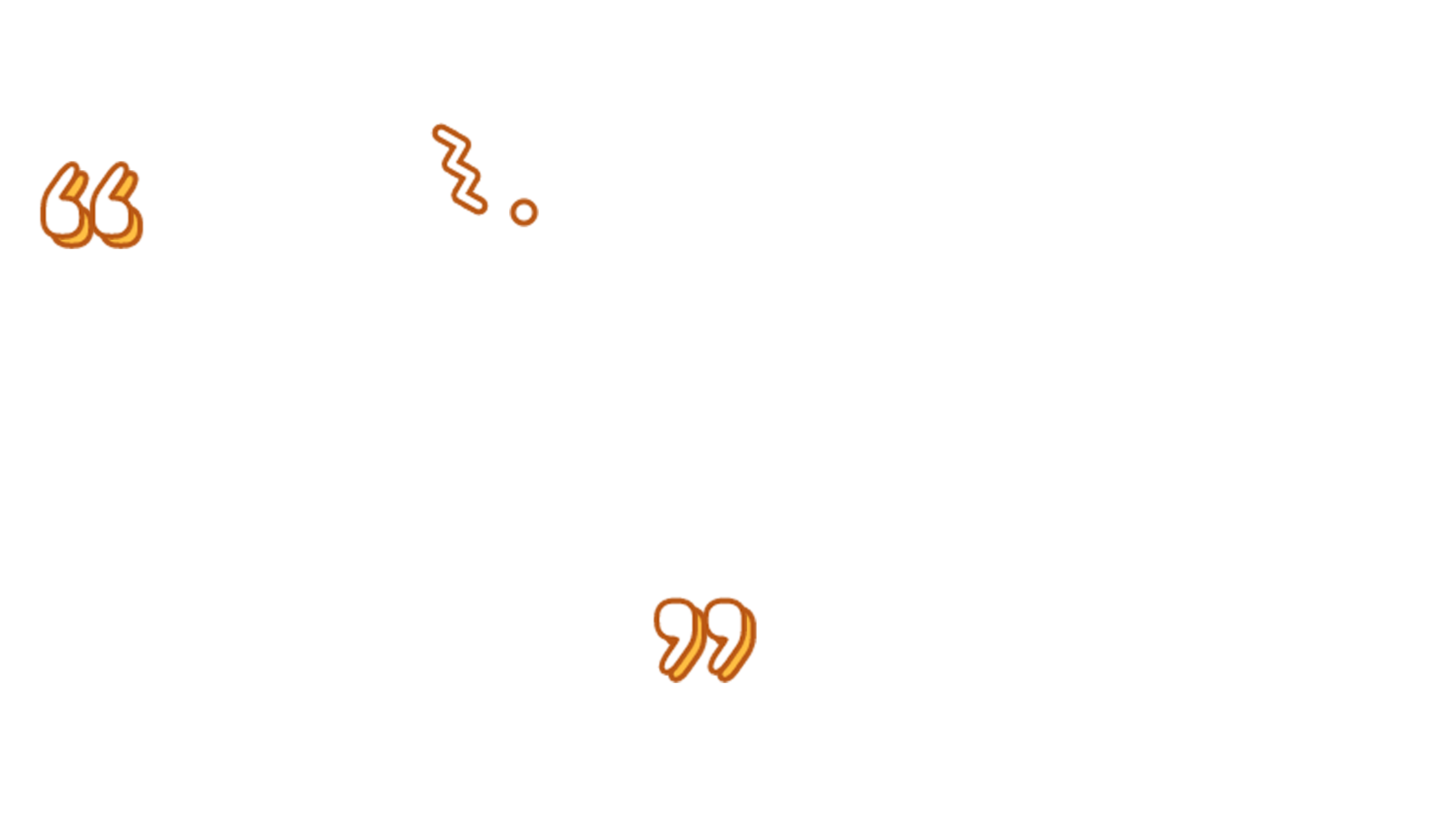 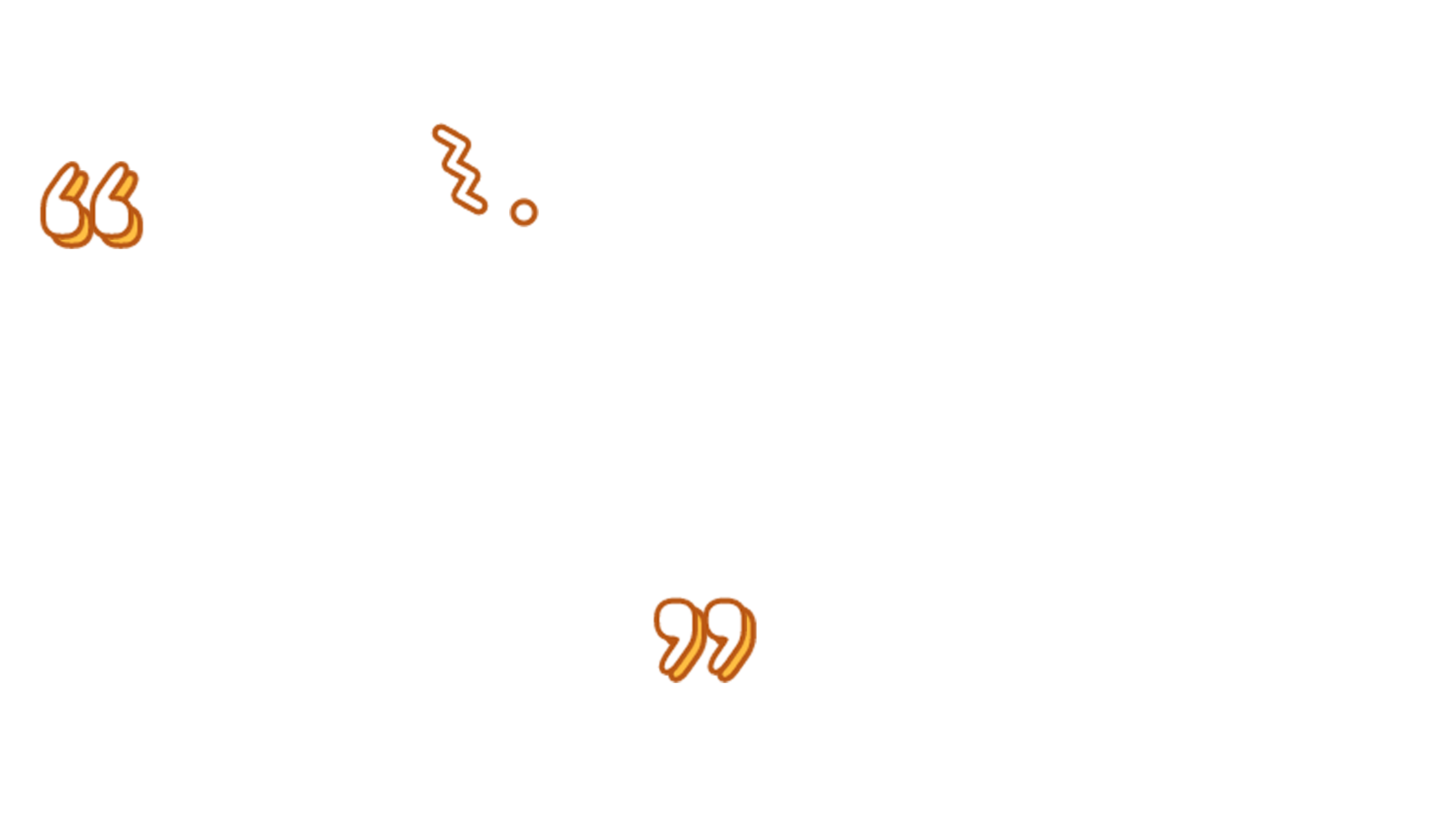 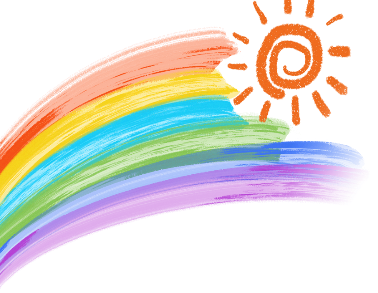 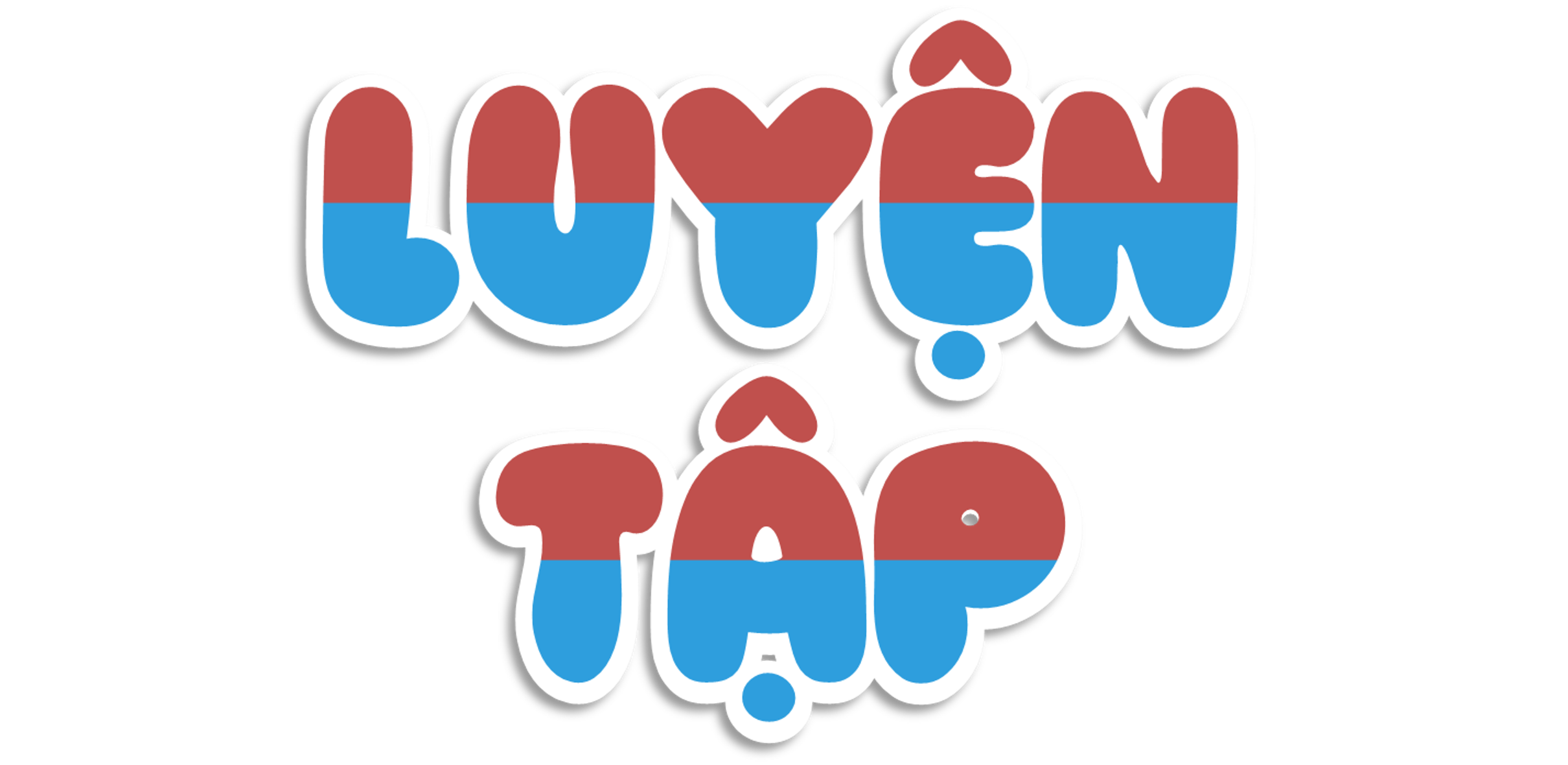 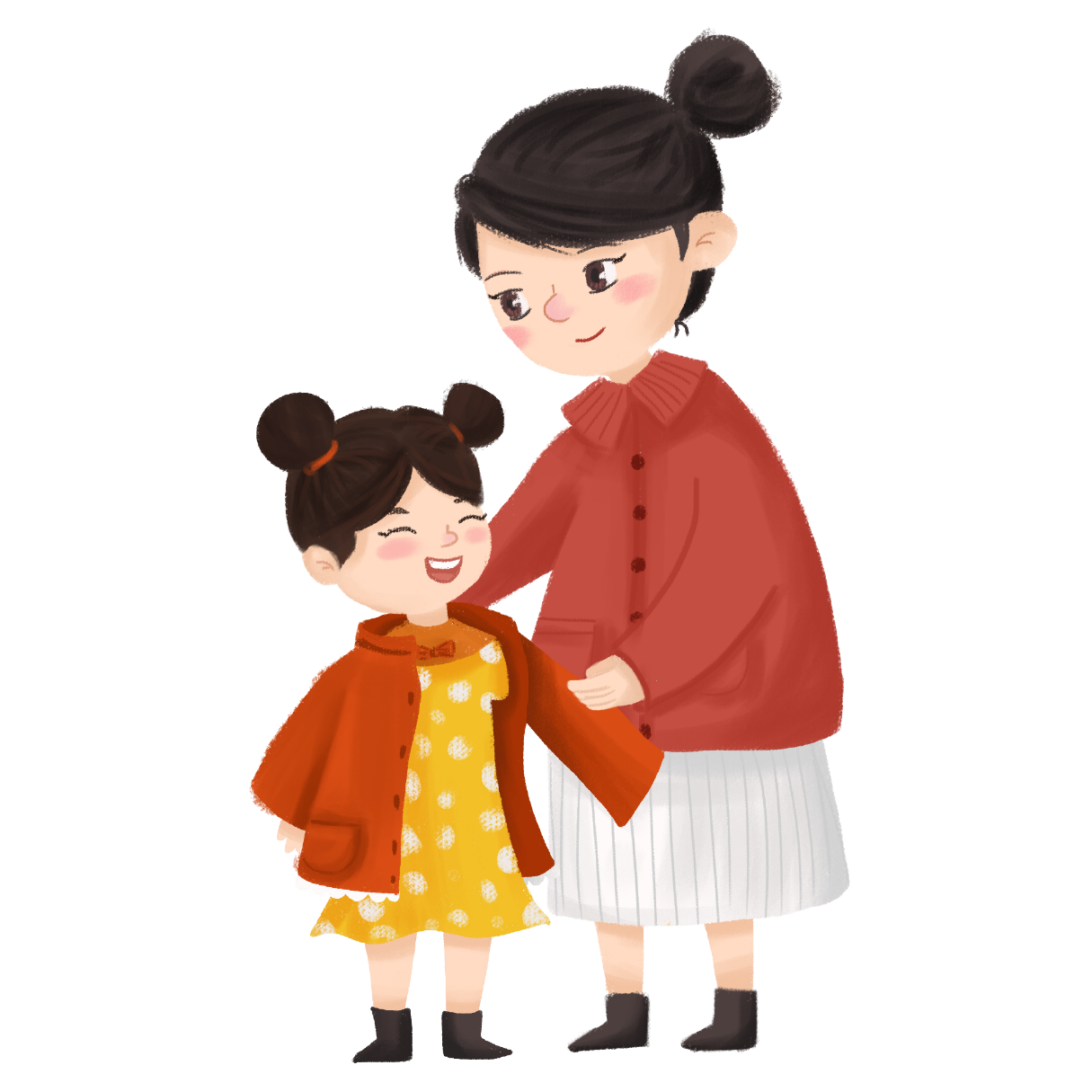 a) Tính.
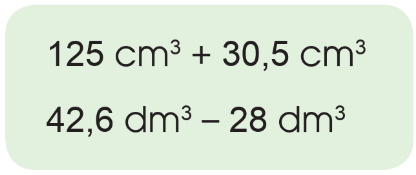 = 155,5 cm3
= 14,6 dm3
3
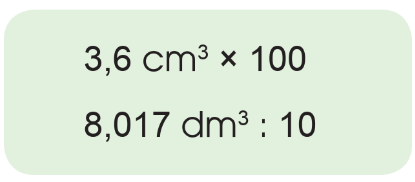 = 360 cm3
= 0,8017 dm3
b) Số?
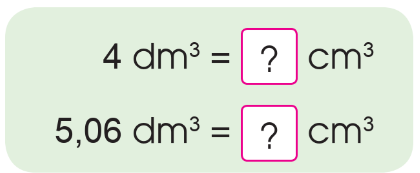 4 000
5 060
3
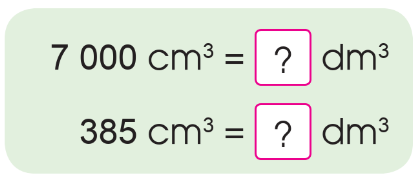 7
0,385
Một chiếc hộp có dạng hình hộp chữ nhật với kích thước như hình sau. Theo em, chiếc hộp này chứa được bao nhiêu hình lập phương 1 cm3?
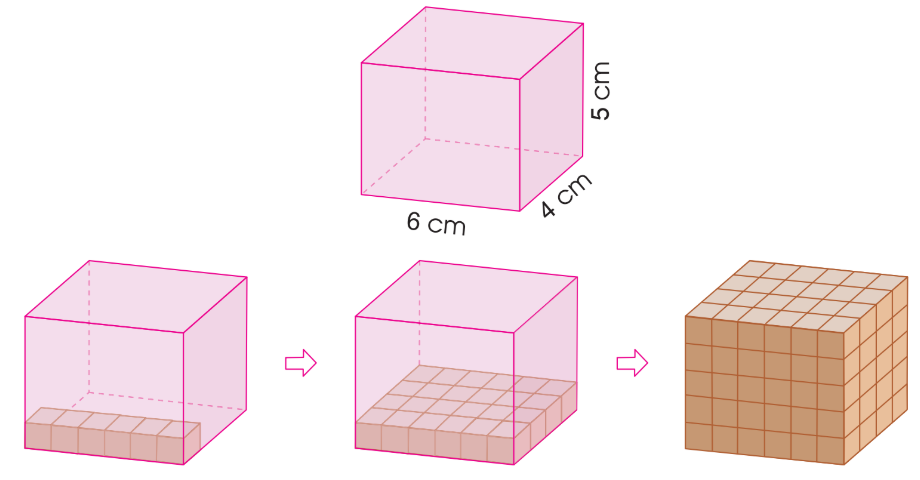 Ta thấy: chiếc hộp này chứa được 6 x 4 x 5 = 120 hình lập phương 1 cm3.
4
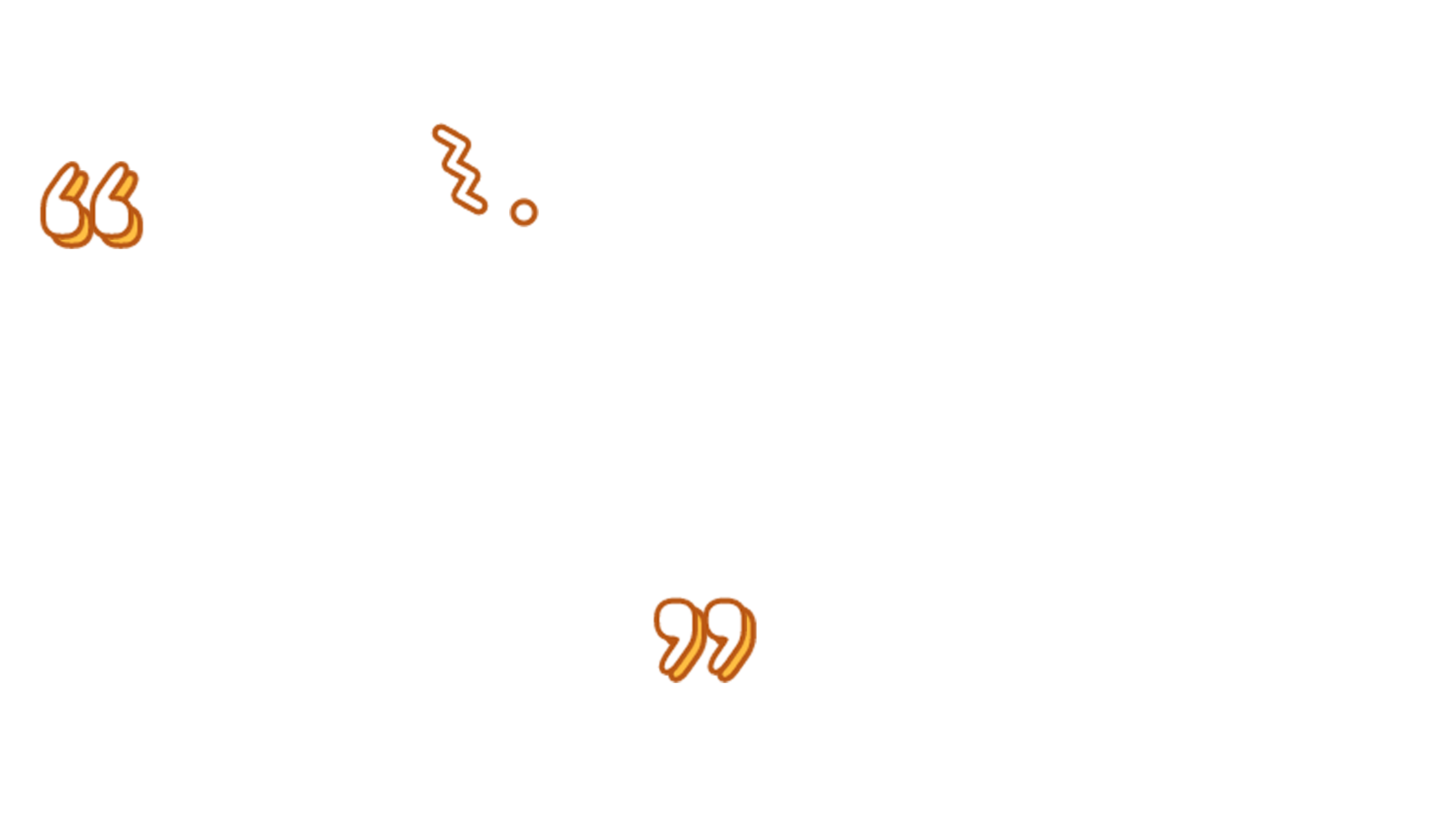 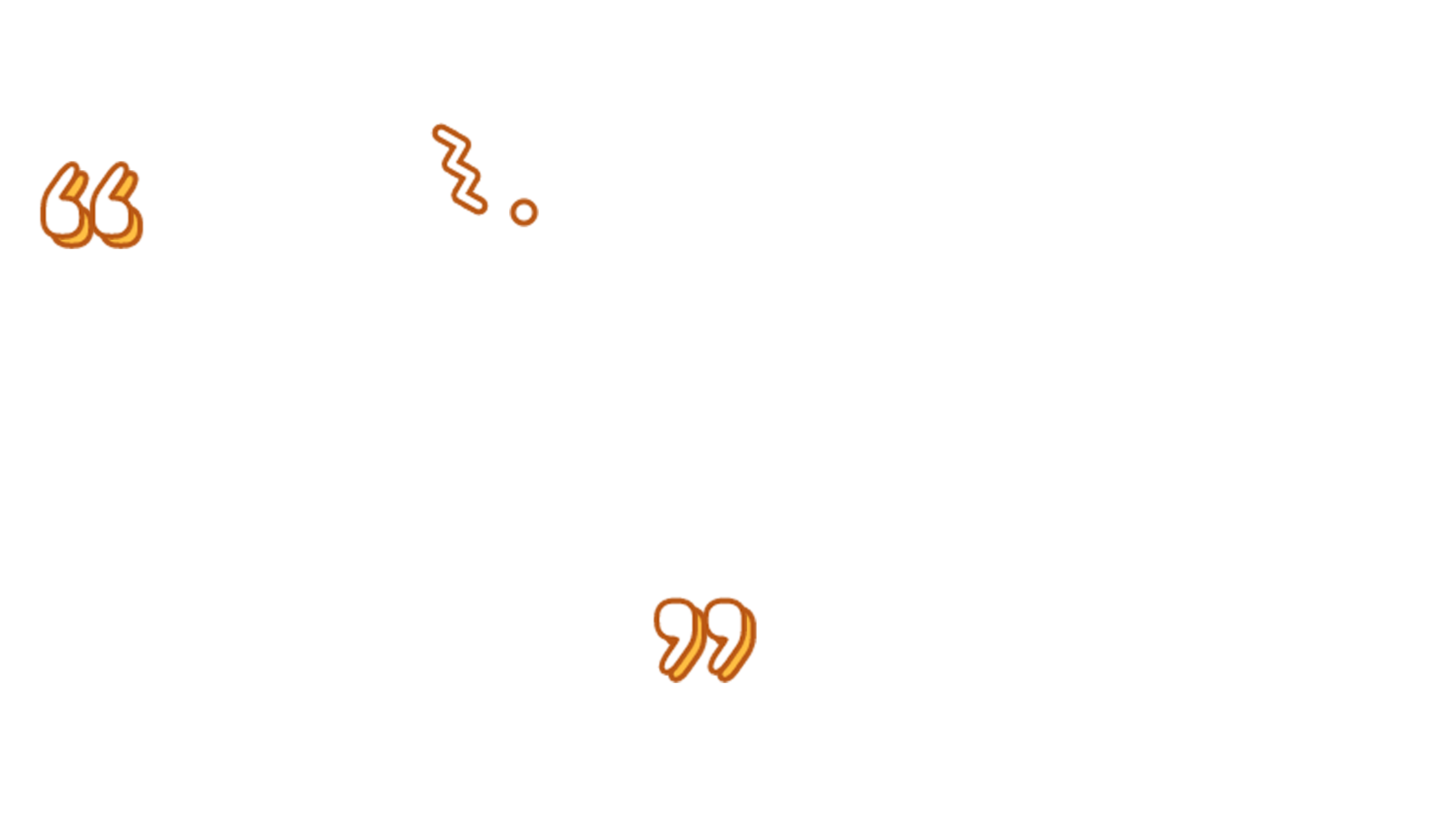 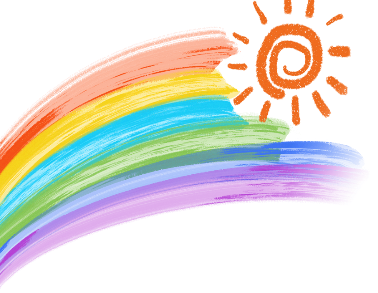 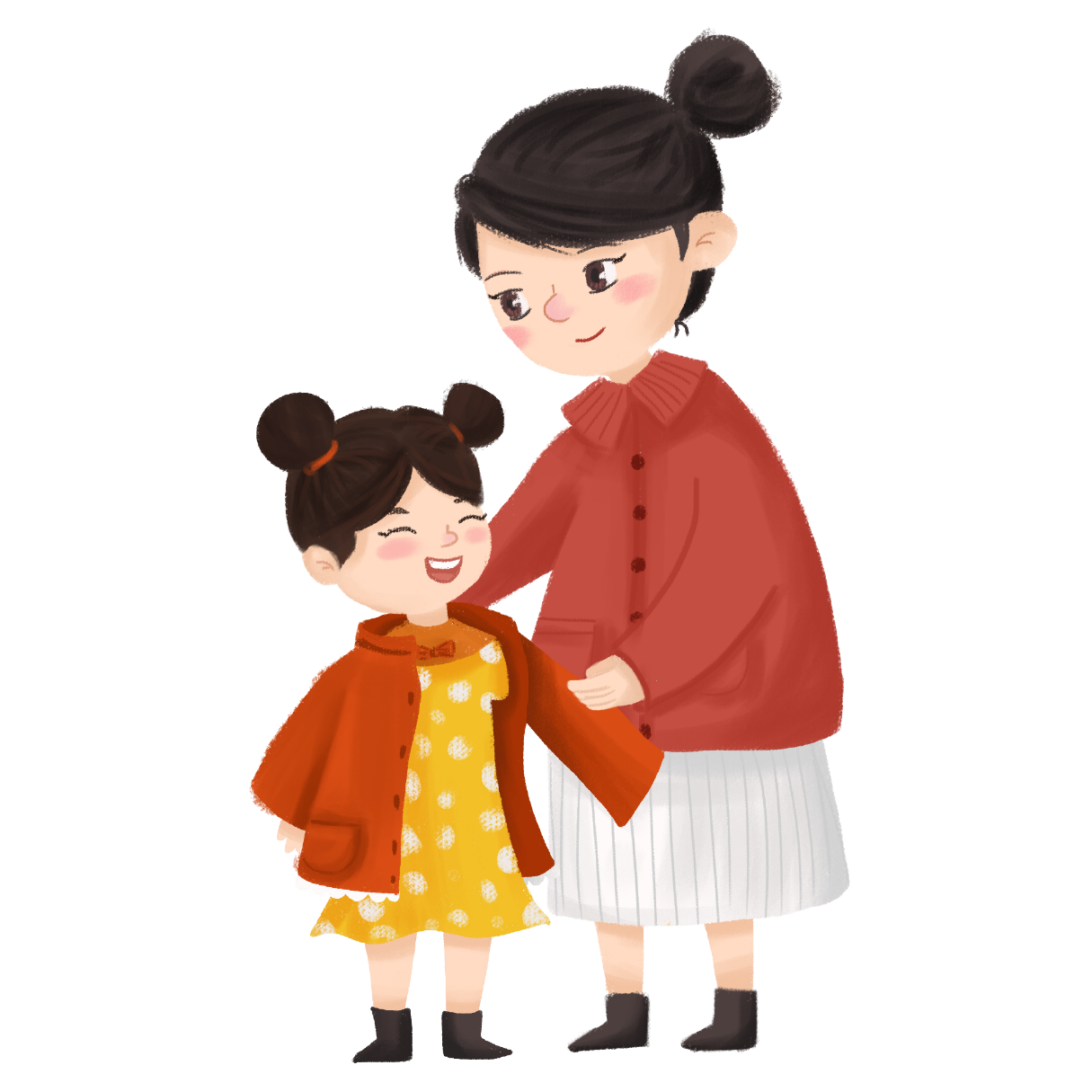 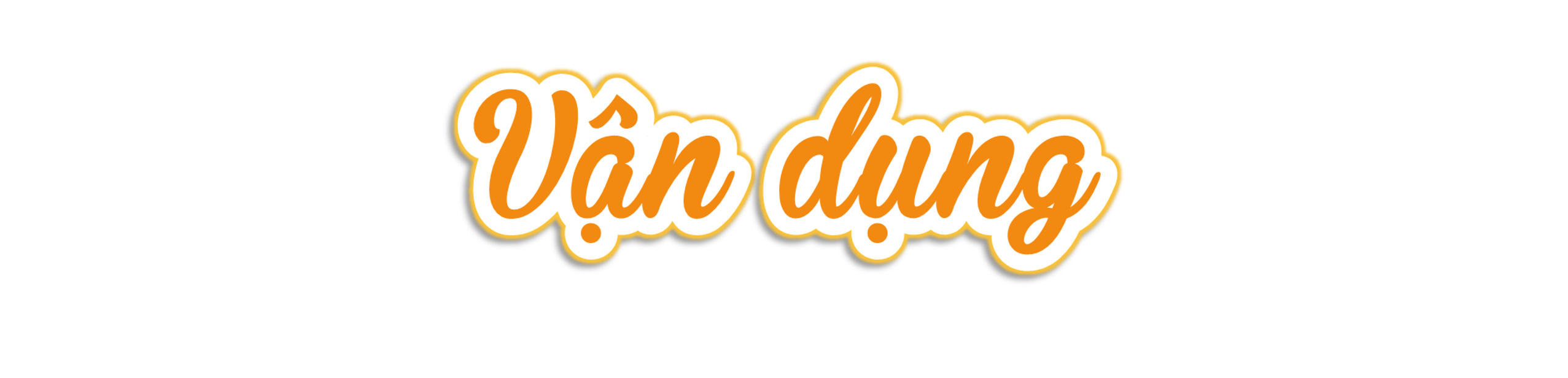 a) Kể một số đồ vật có thể tích khoảng 1 cm3?
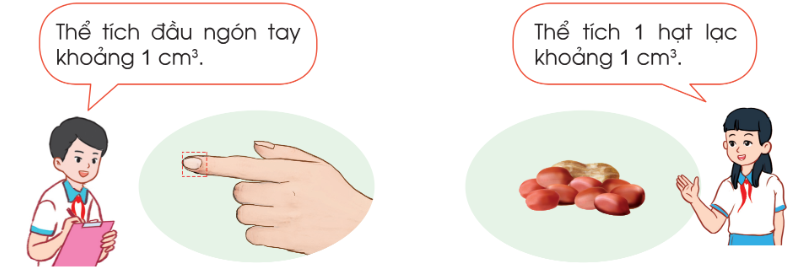 5
b) Thực hành: Tạo 1 dm3 bằng cách sử dụng ống hút, que tính, đất nặn, băng dính,...
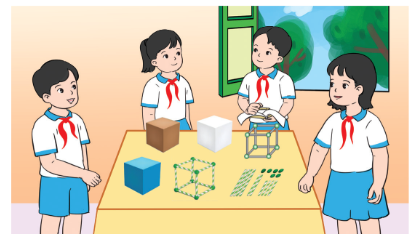 5
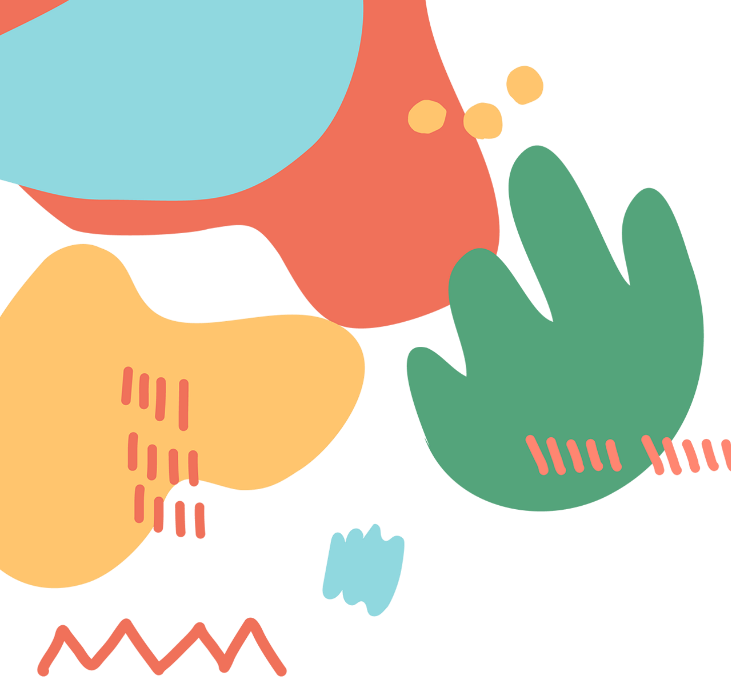 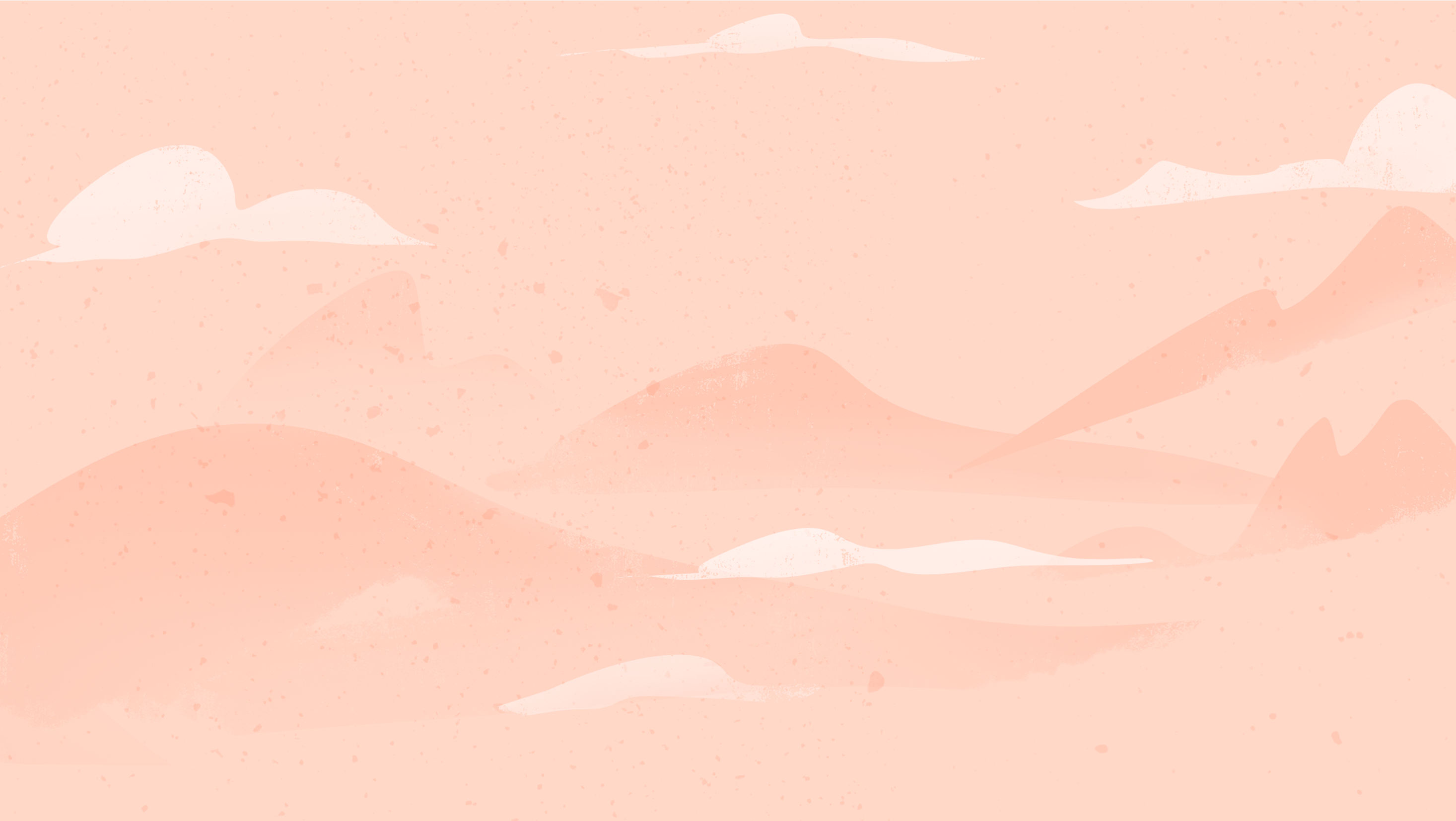 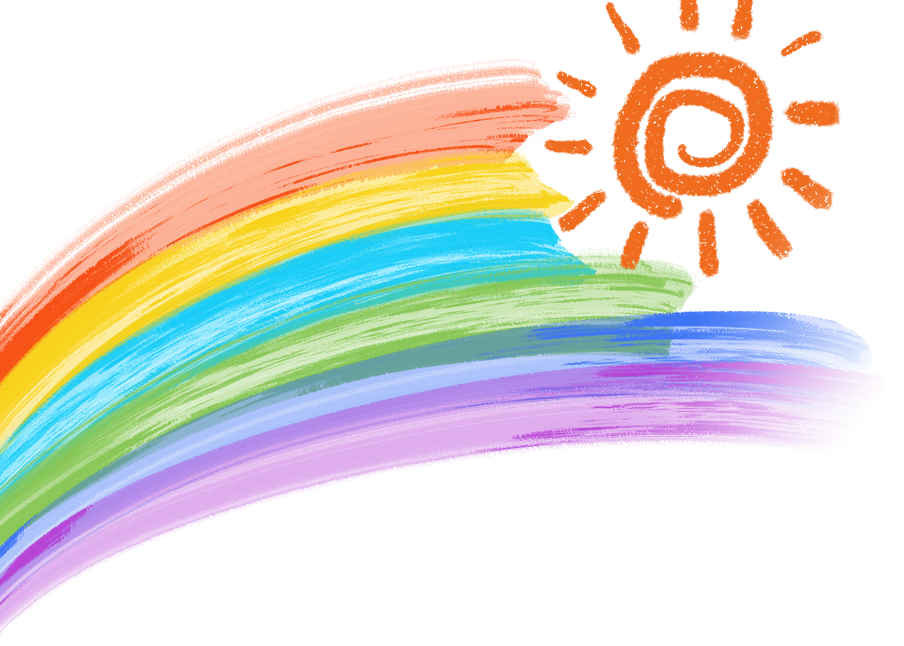 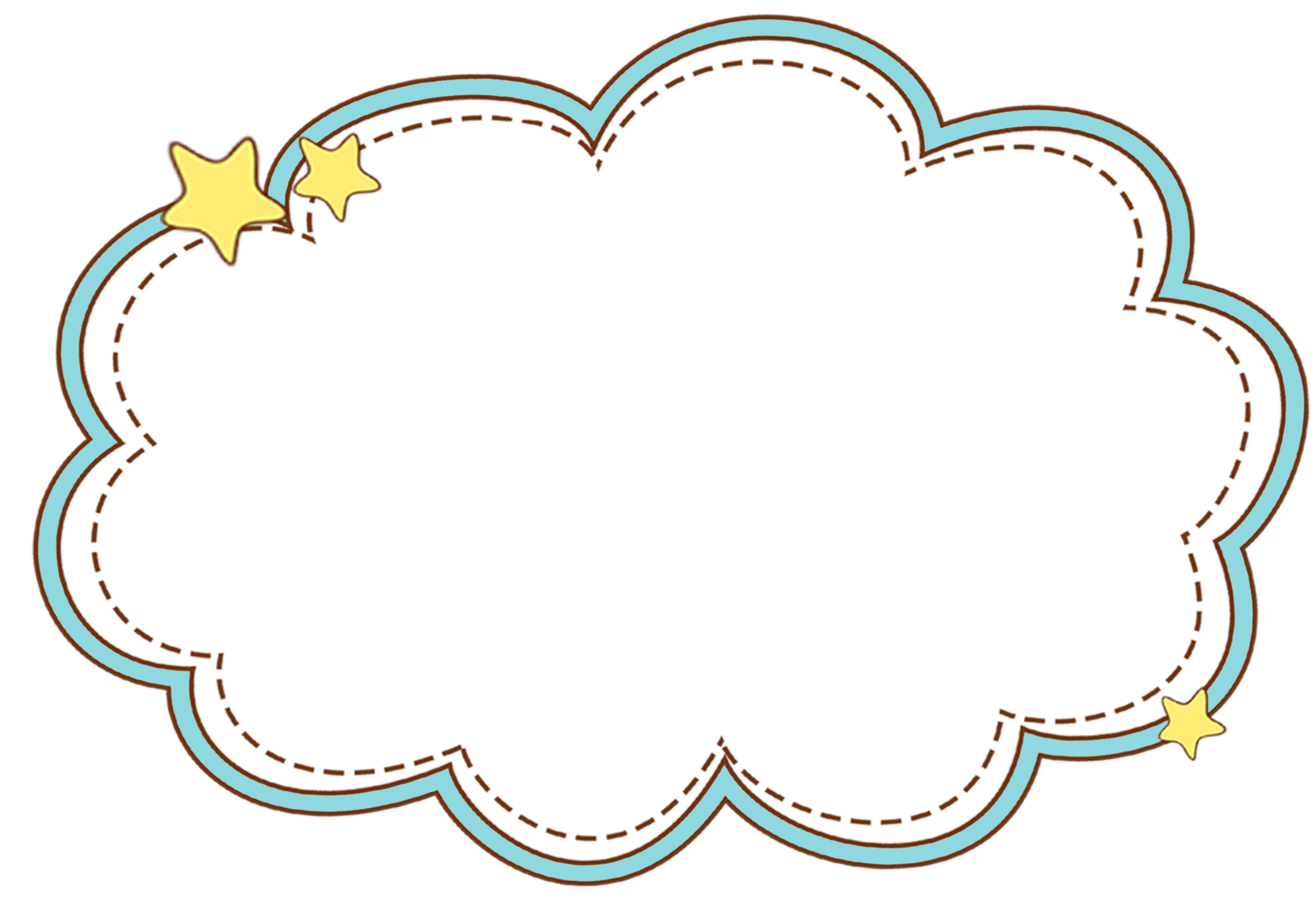 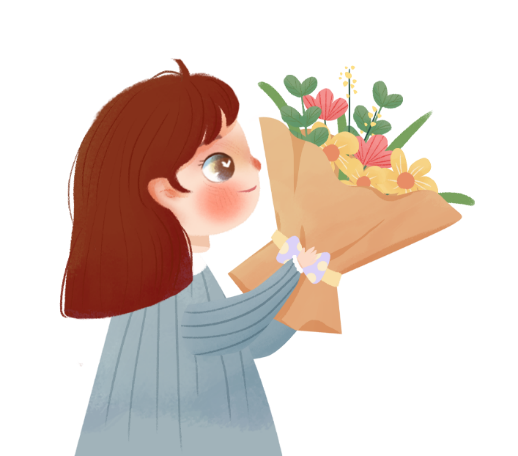 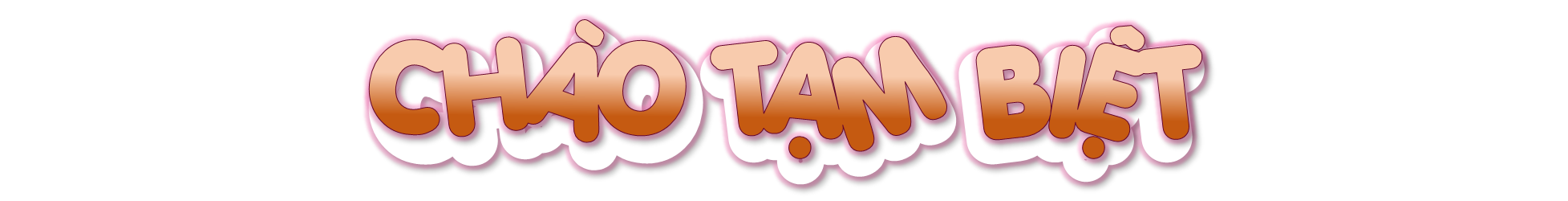 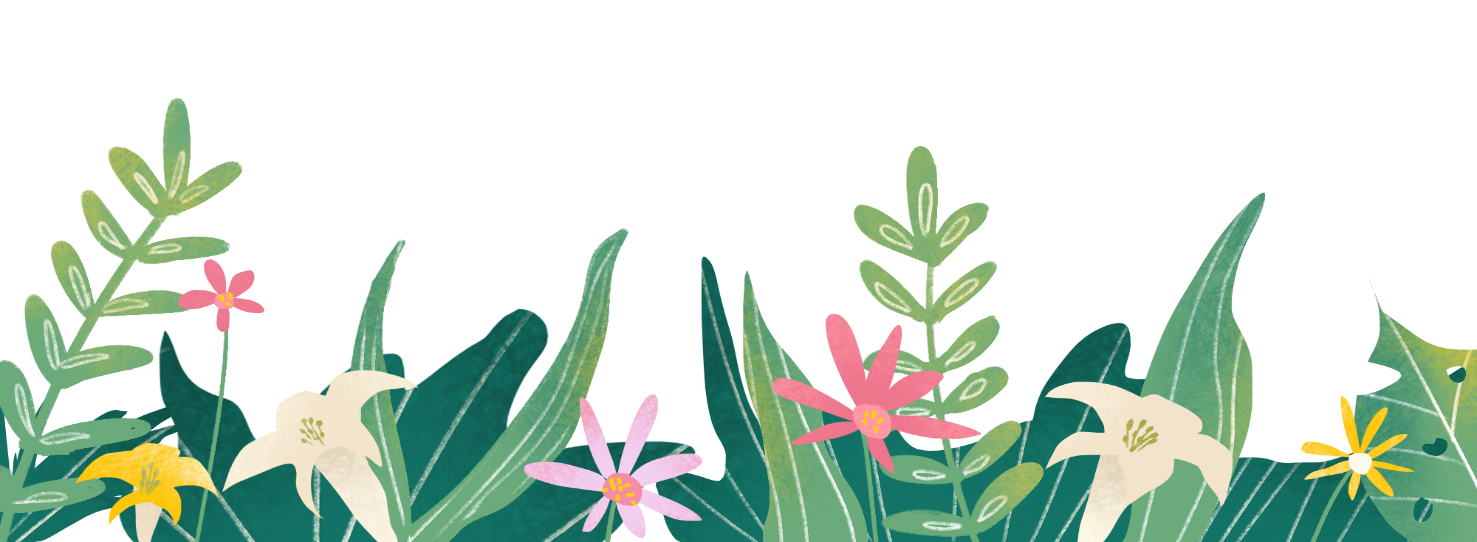 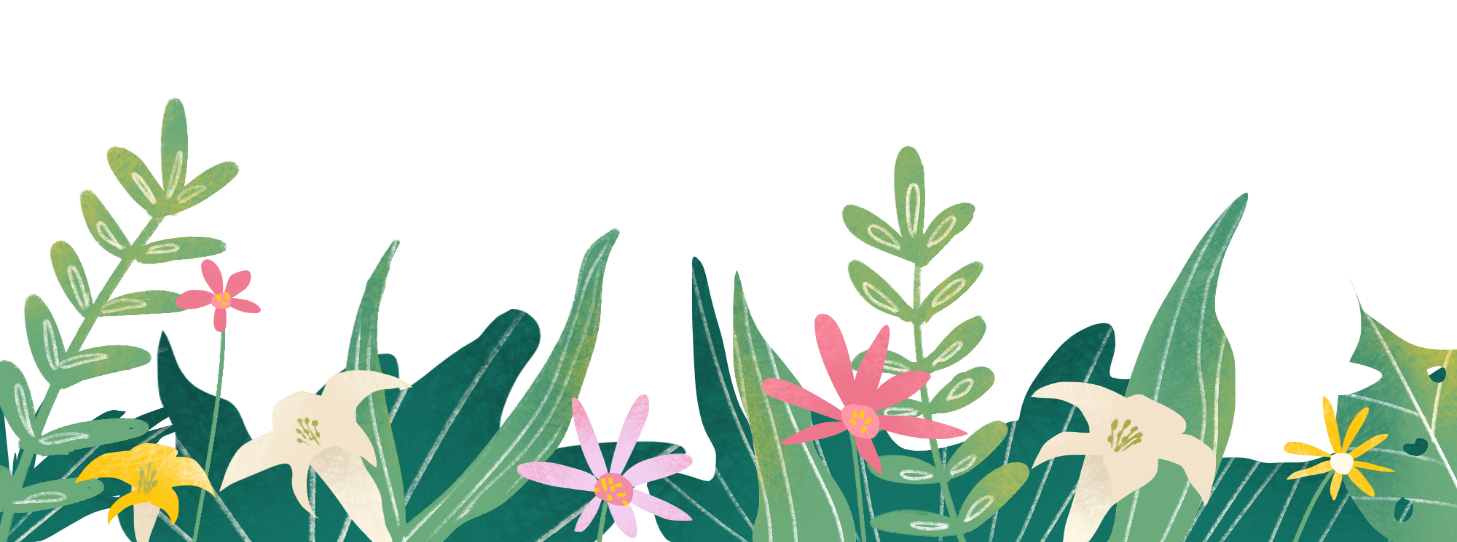